ODRŽIVA ŠKOLA BUDUĆNOSTImr. sc. Tamara Banović & Ivica Štrbac, prof. OŠ Josip Pupačić, Omiš
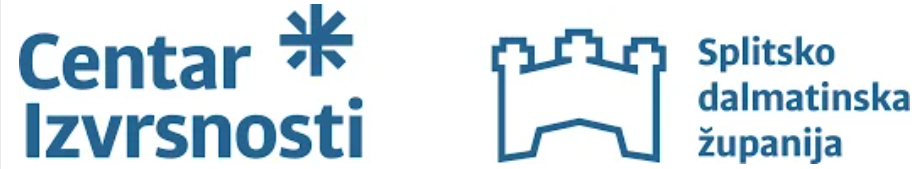 Projekt RAST: Održiva škola budućnosti
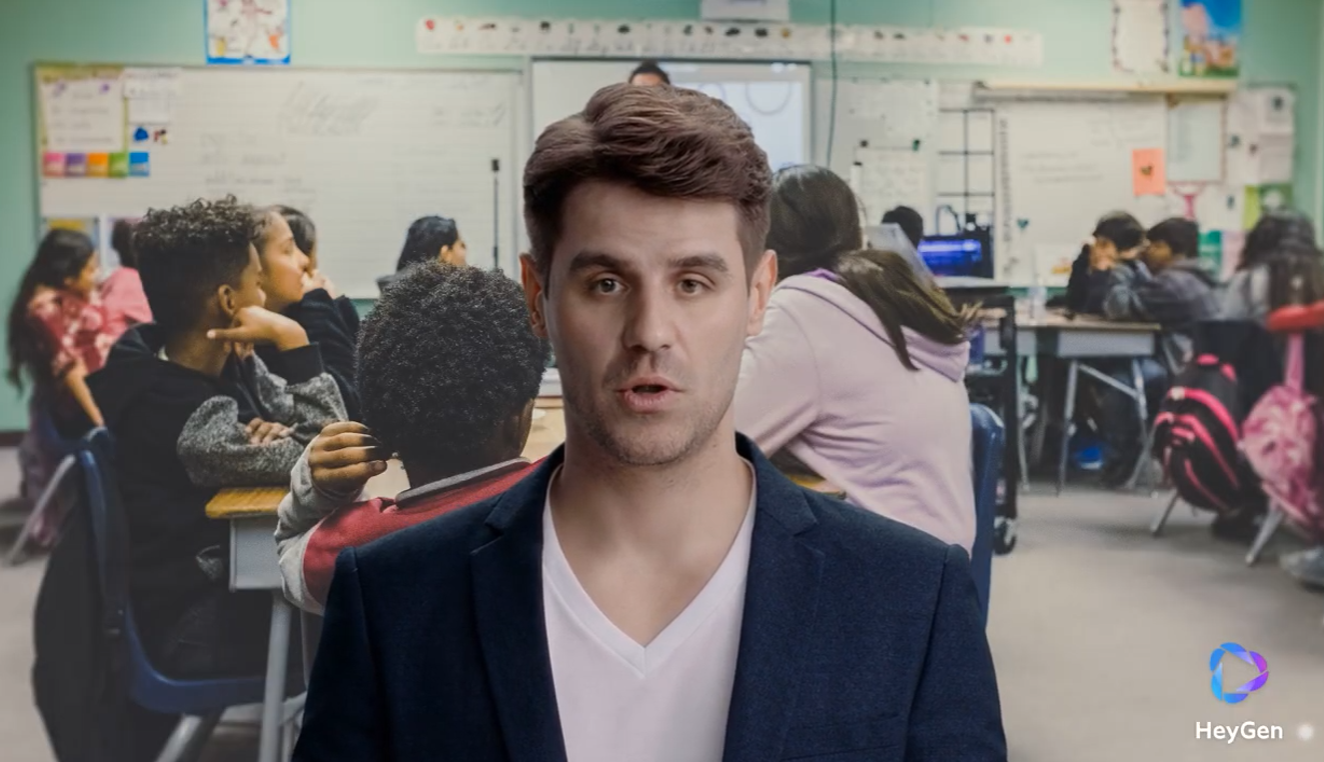 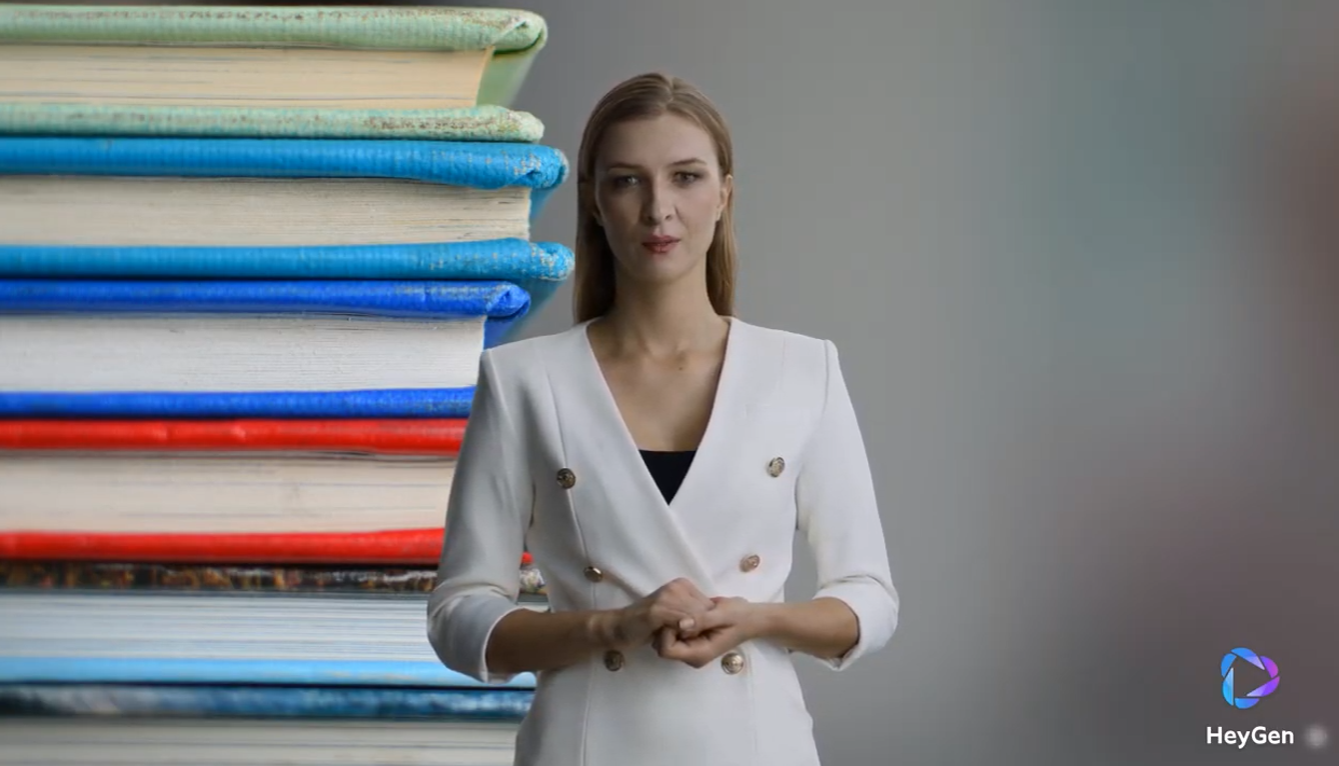 Ciljevi projekta i planirane aktivnosti
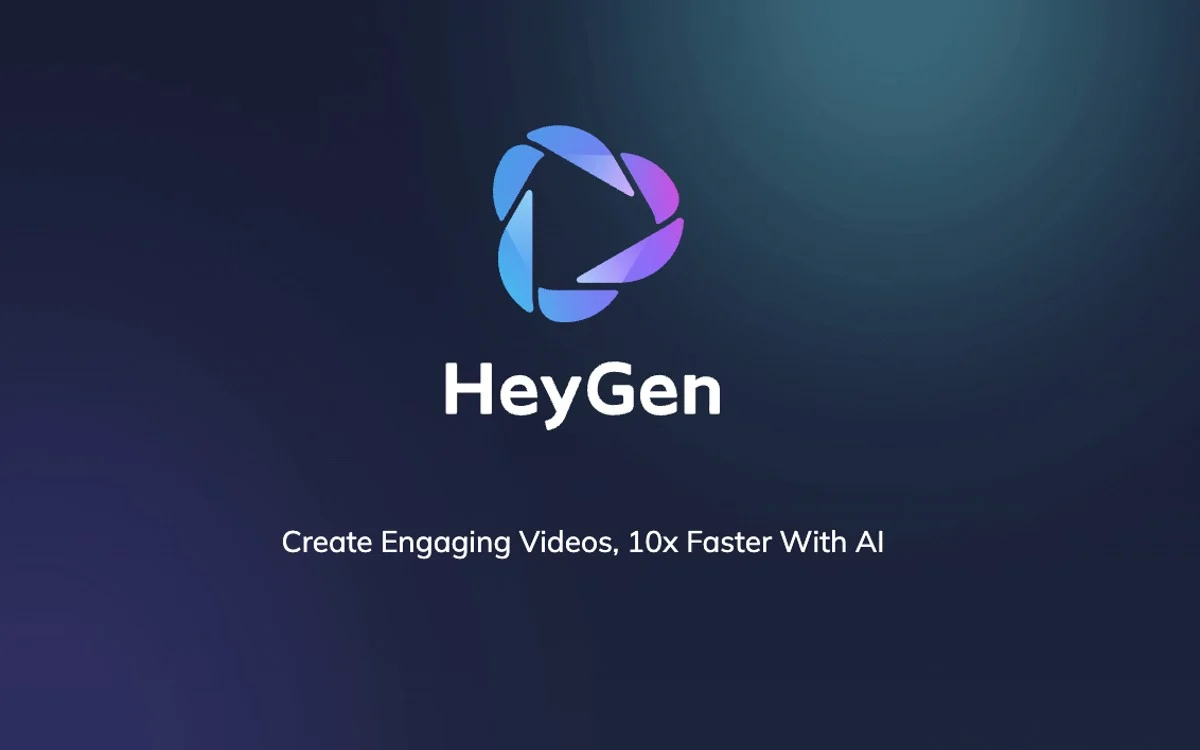 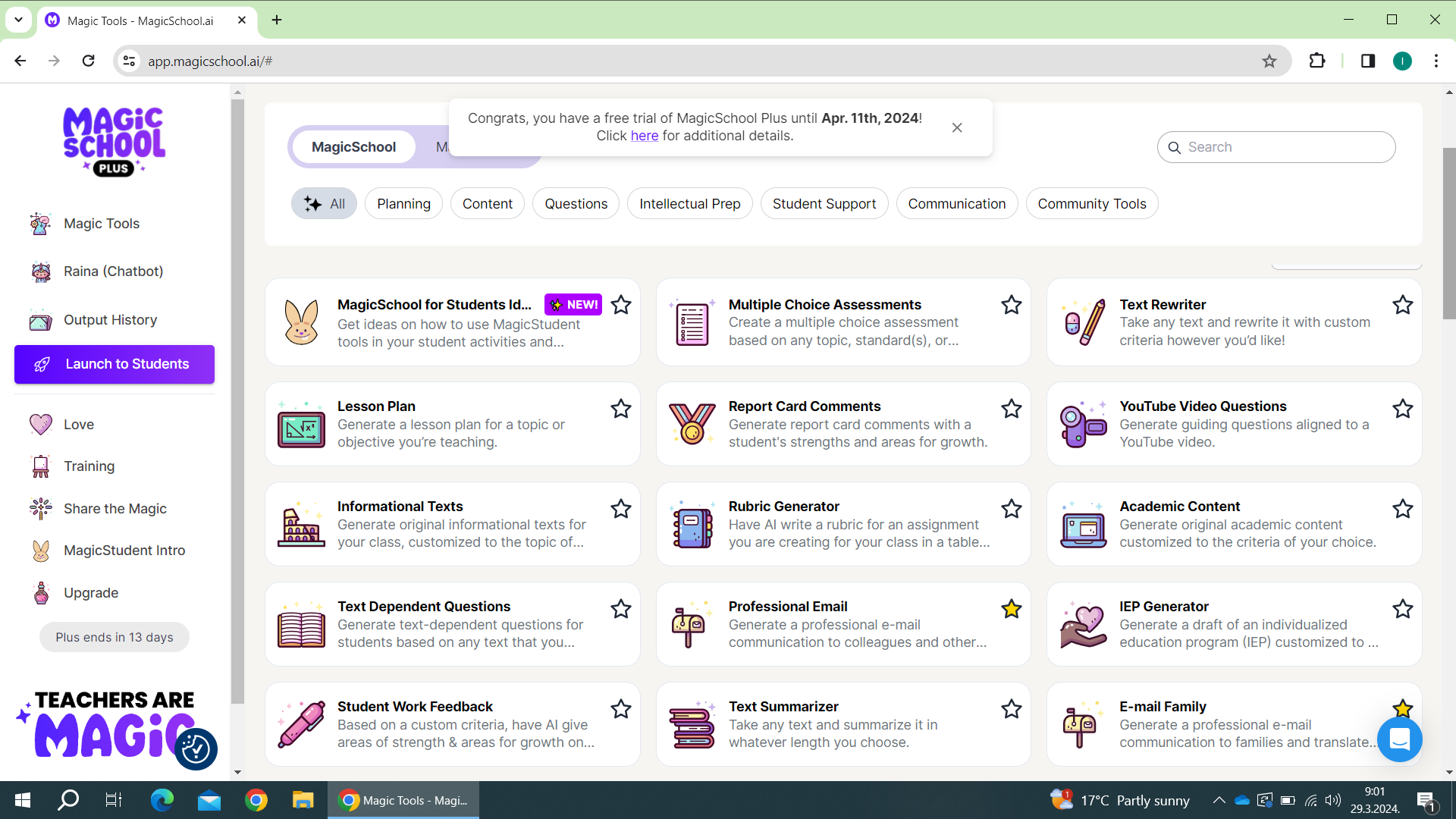 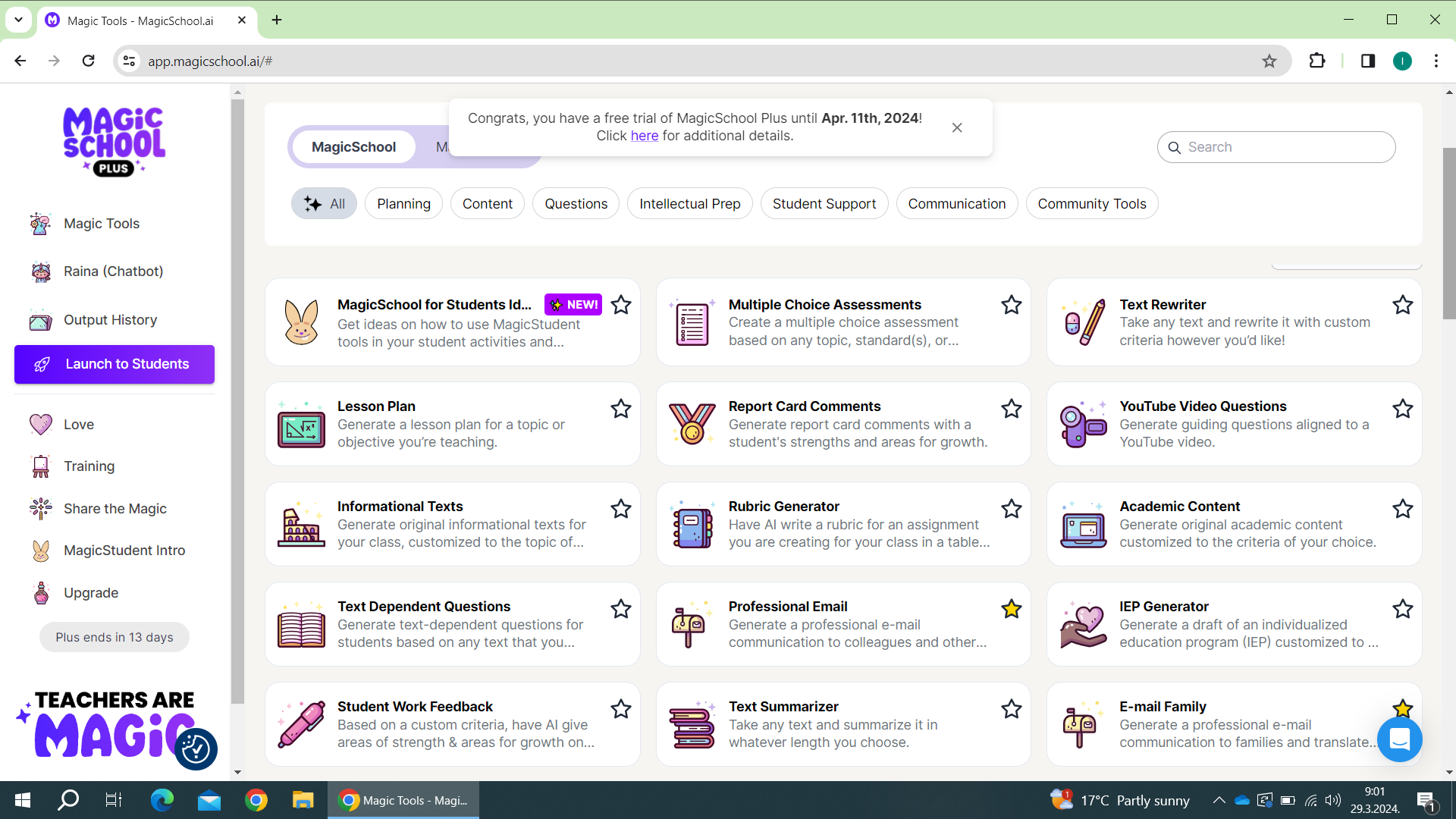 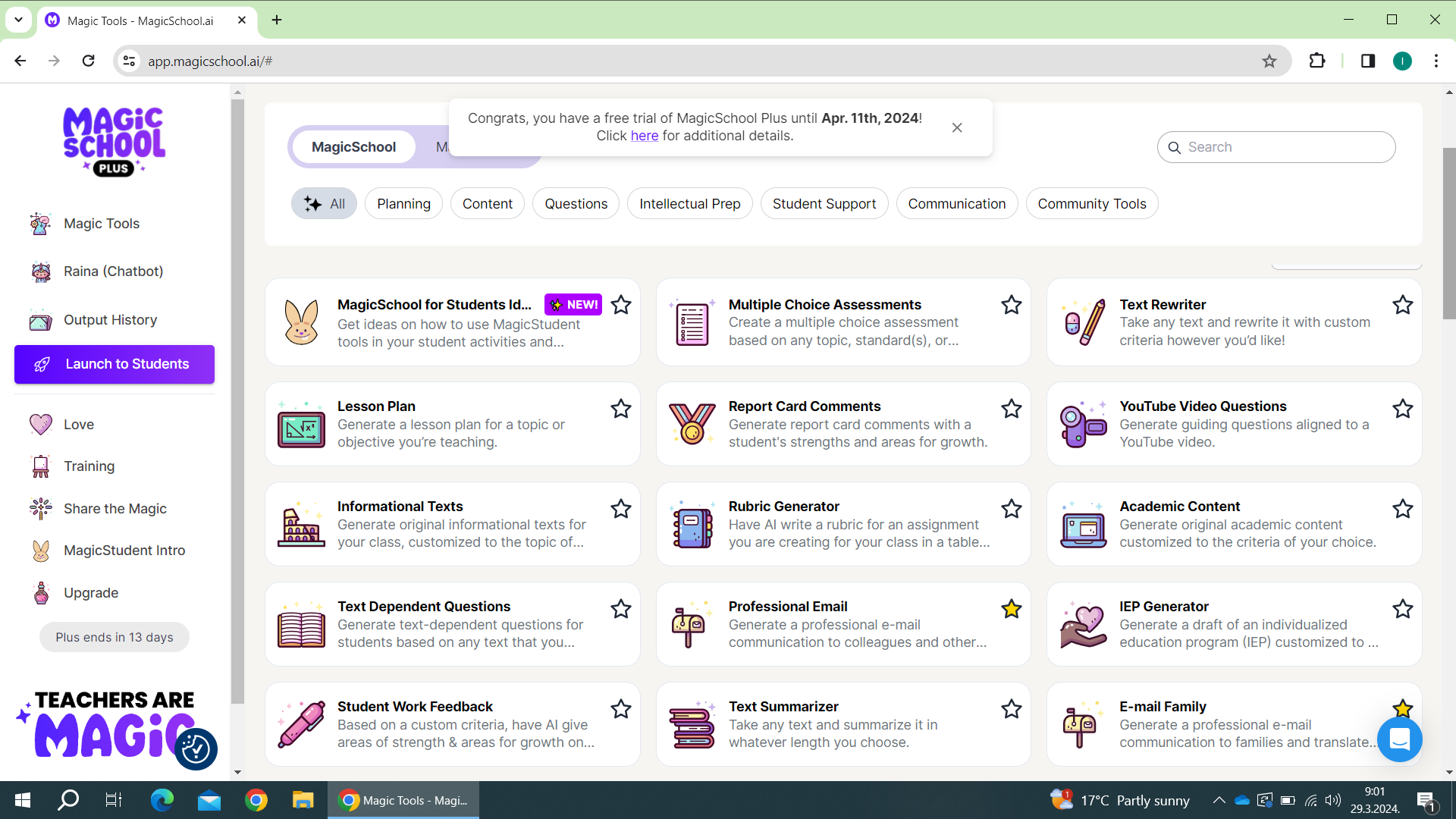 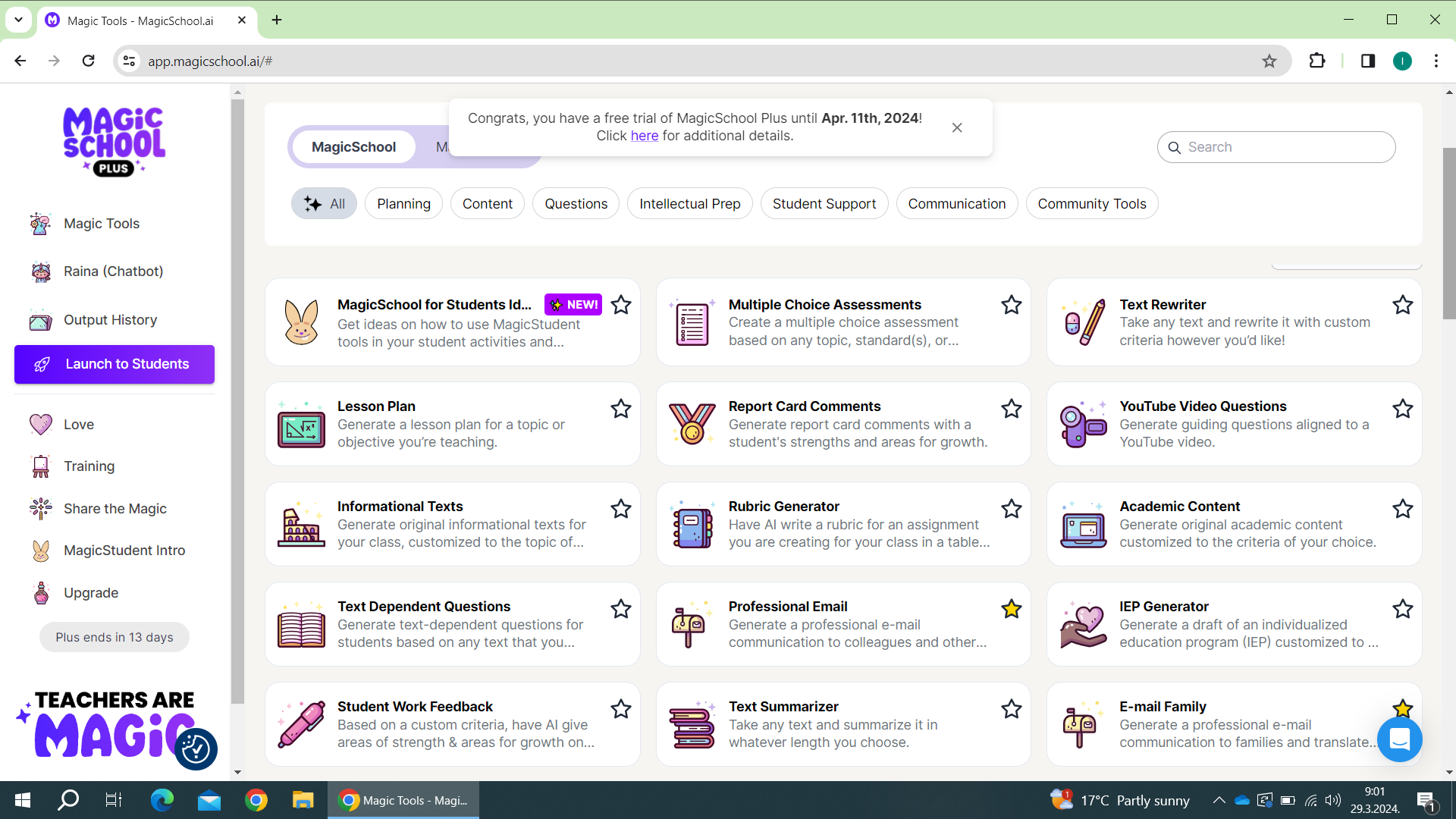 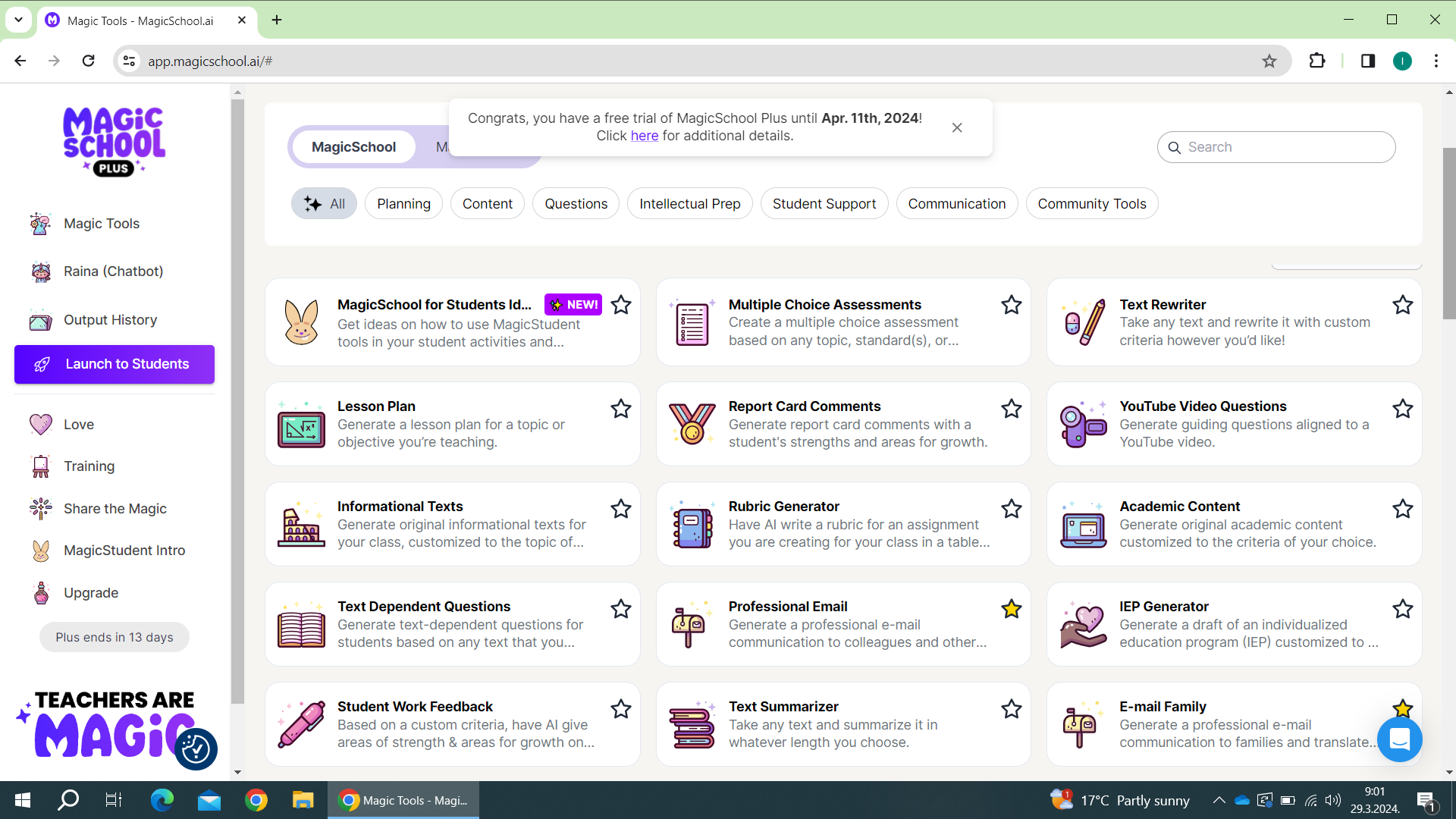 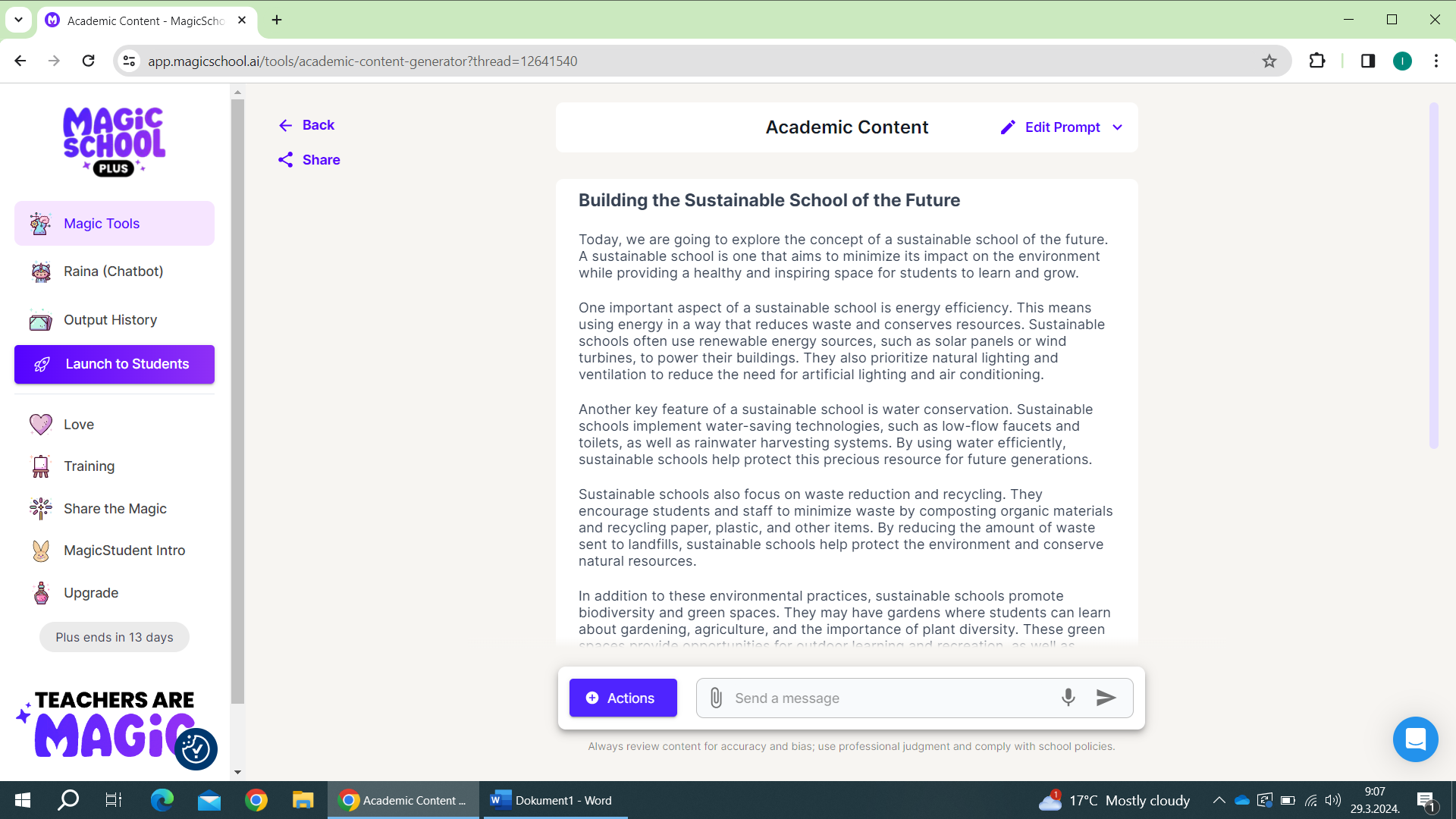 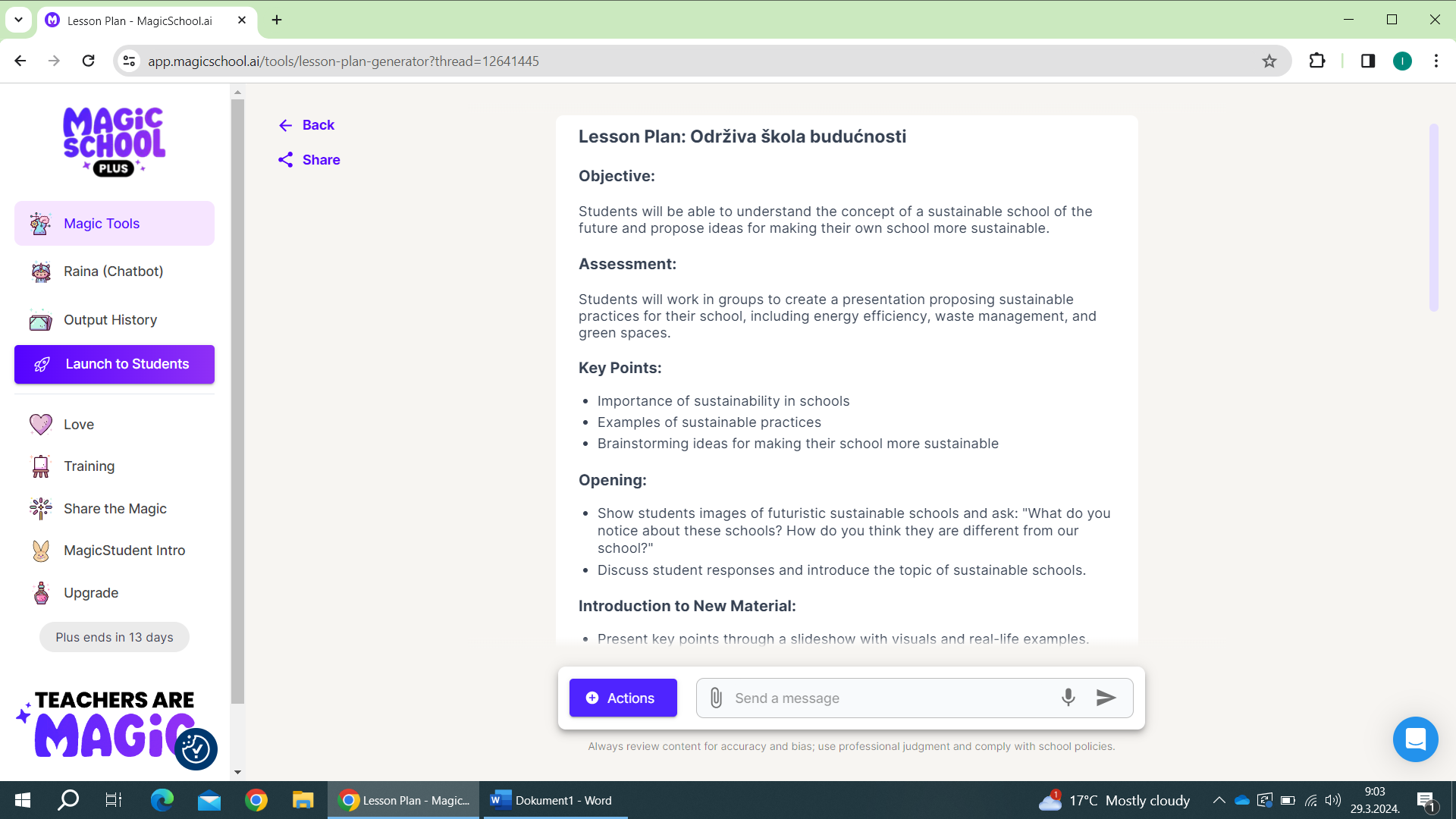 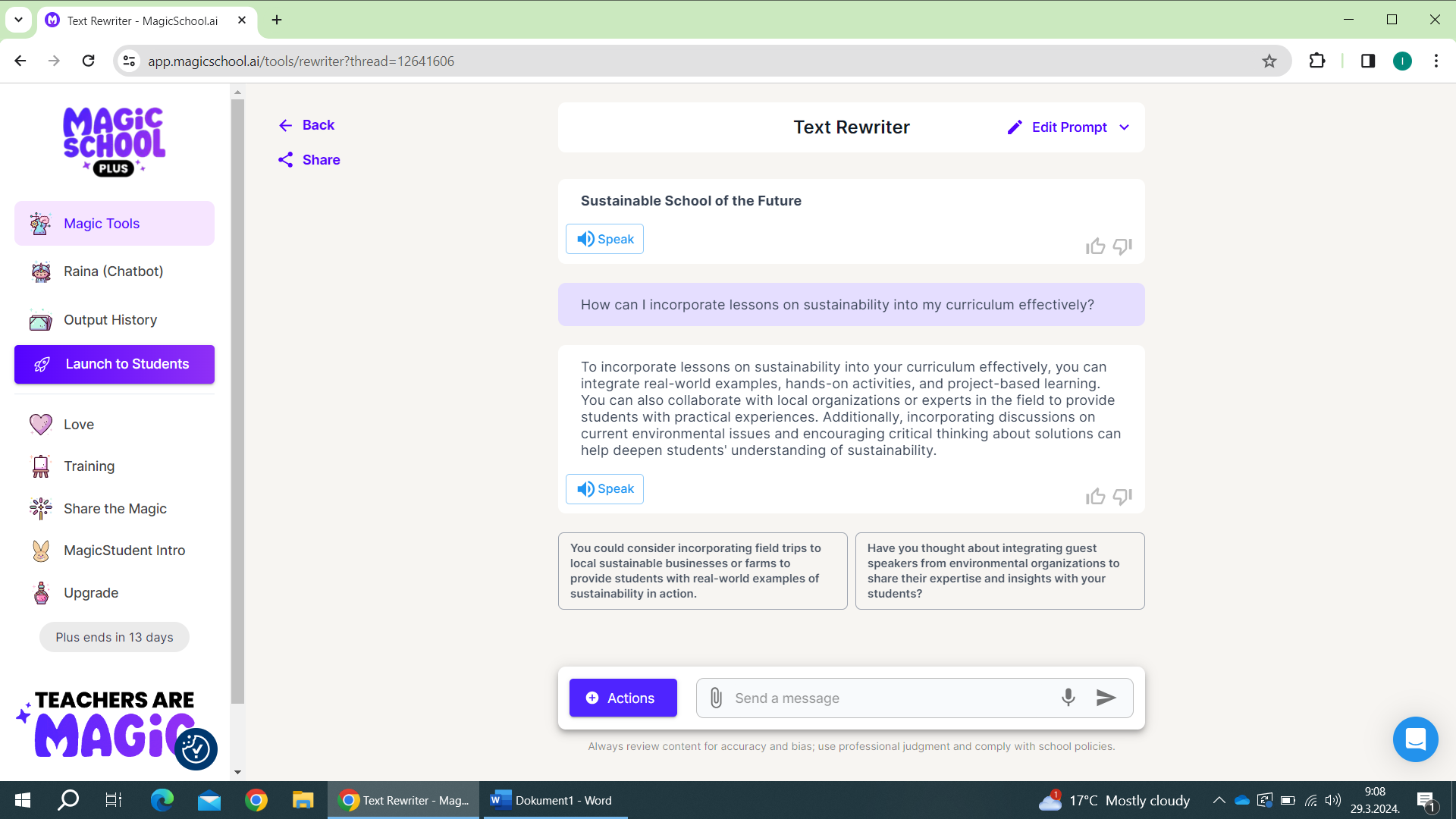 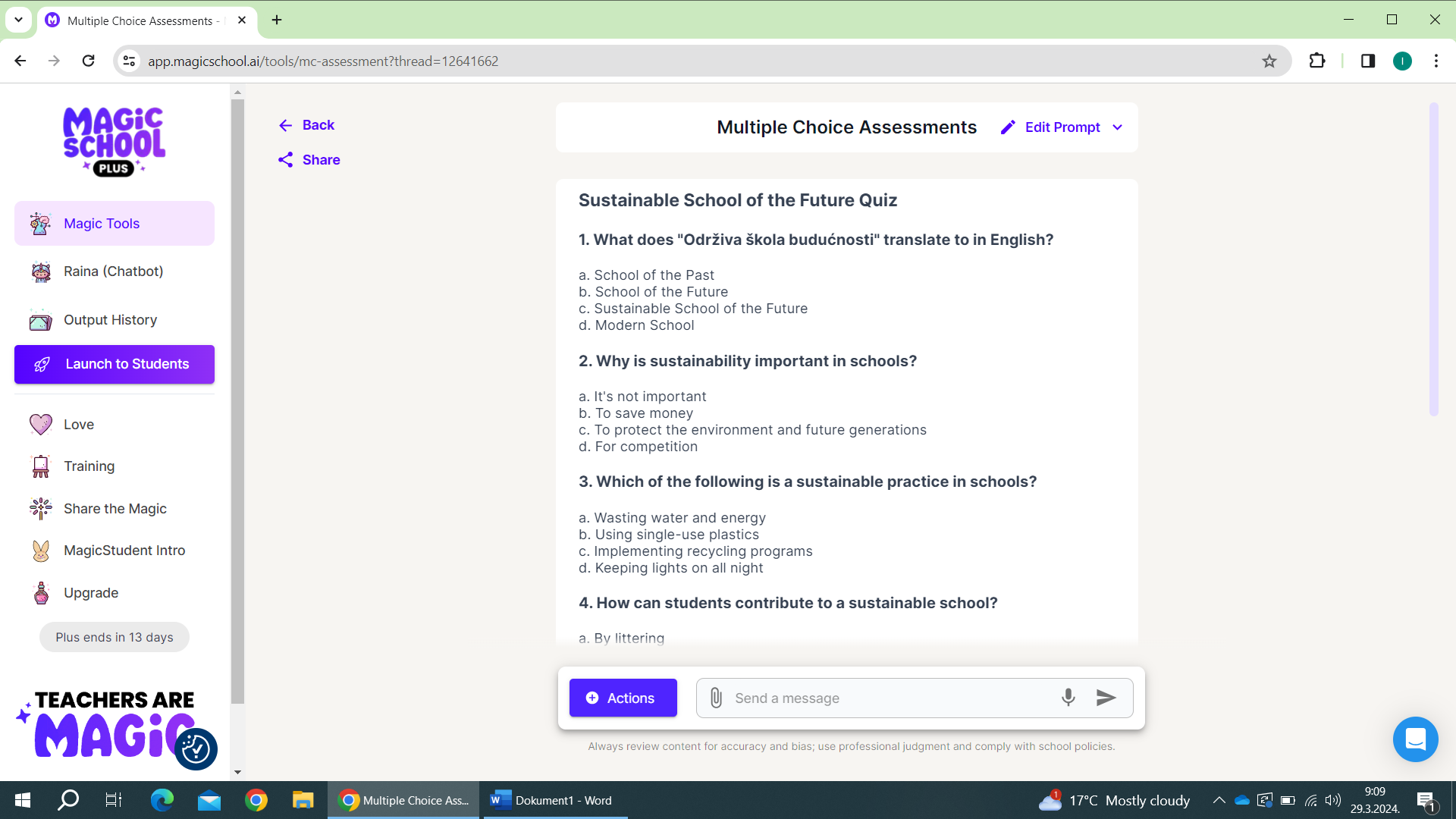 Kako postati dio tima?
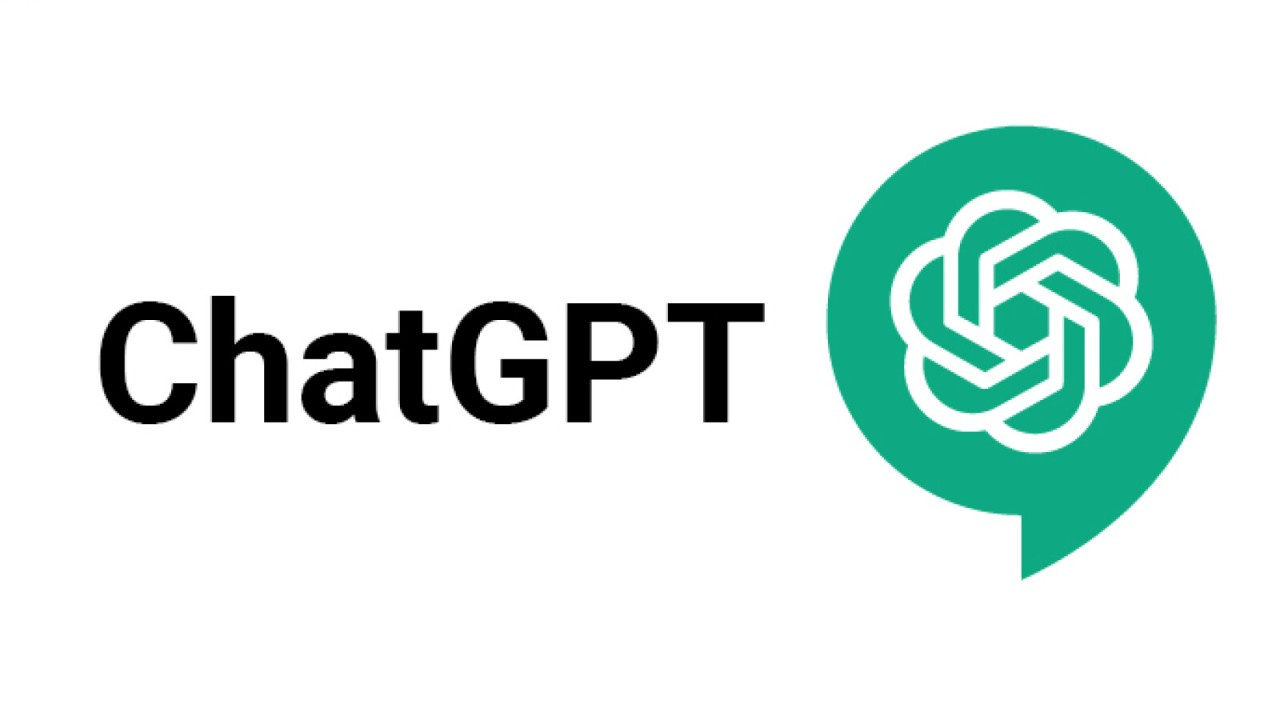 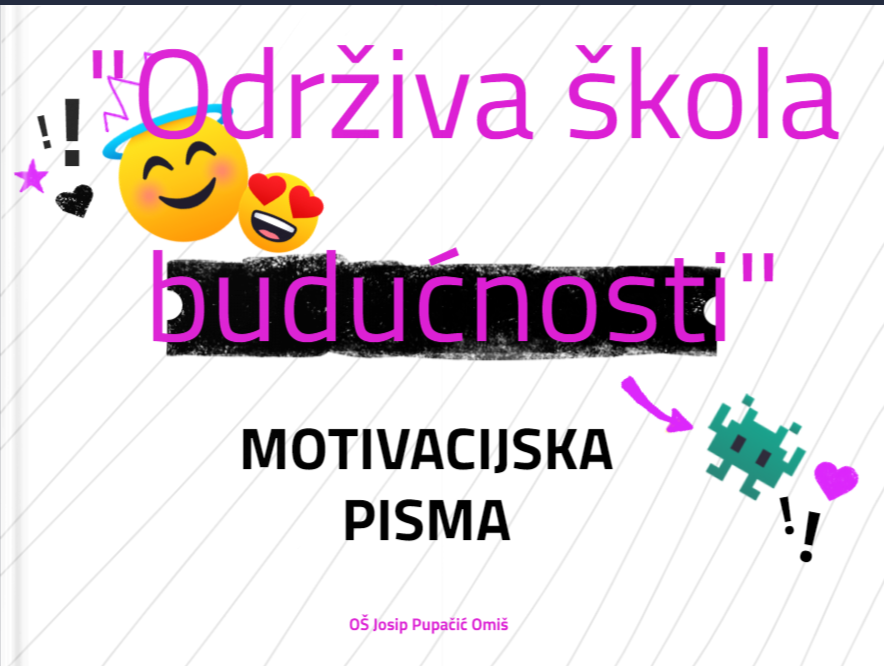 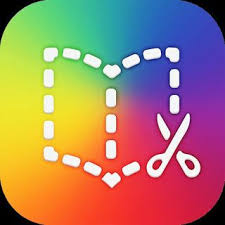 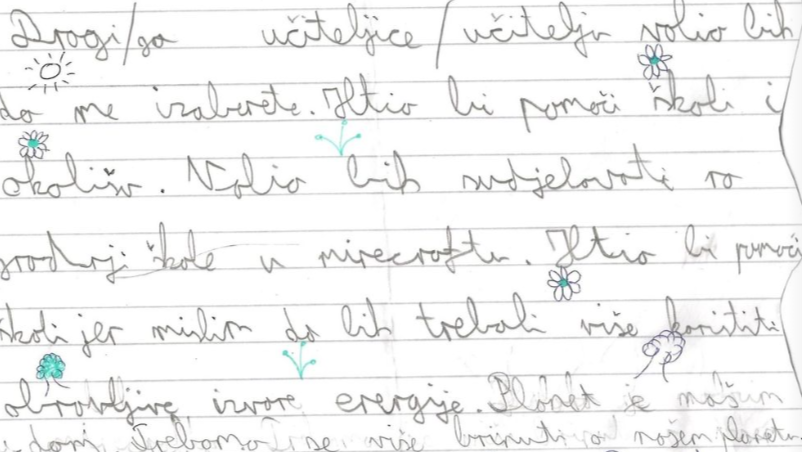 LOGO projekta
Tko smo mi?
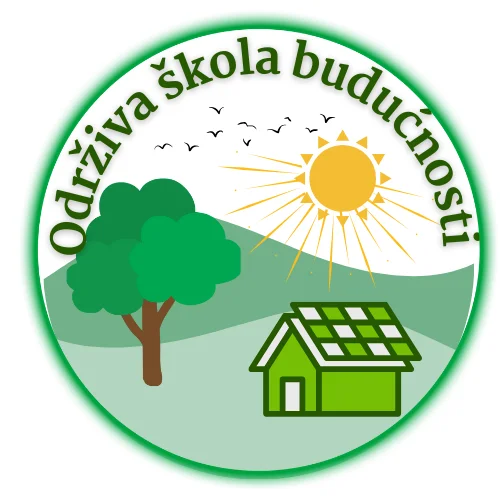 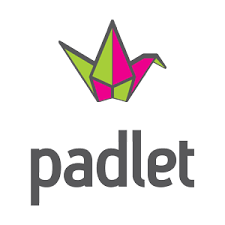 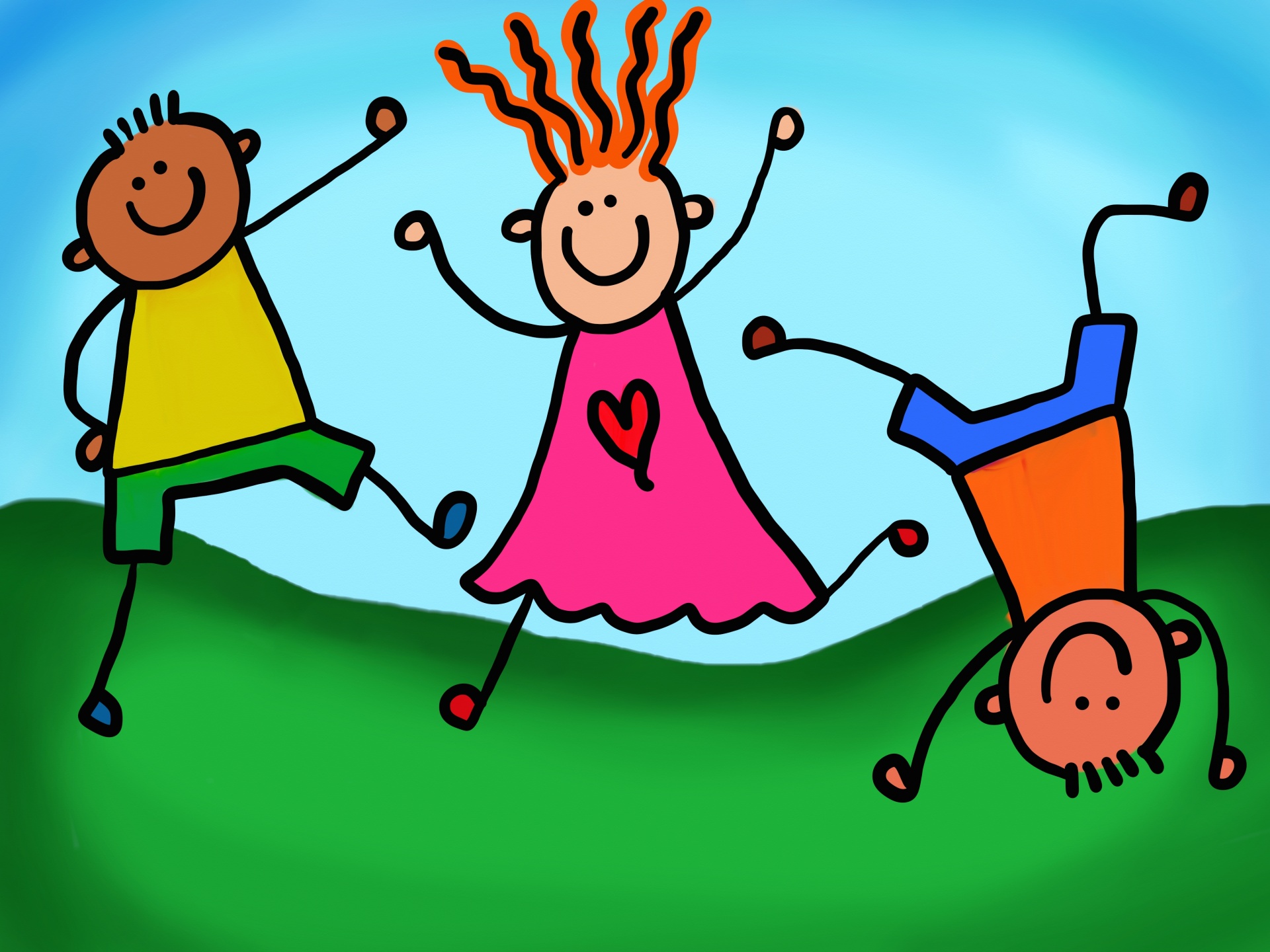 Kako bi trebala izgledati naša buduća škola?
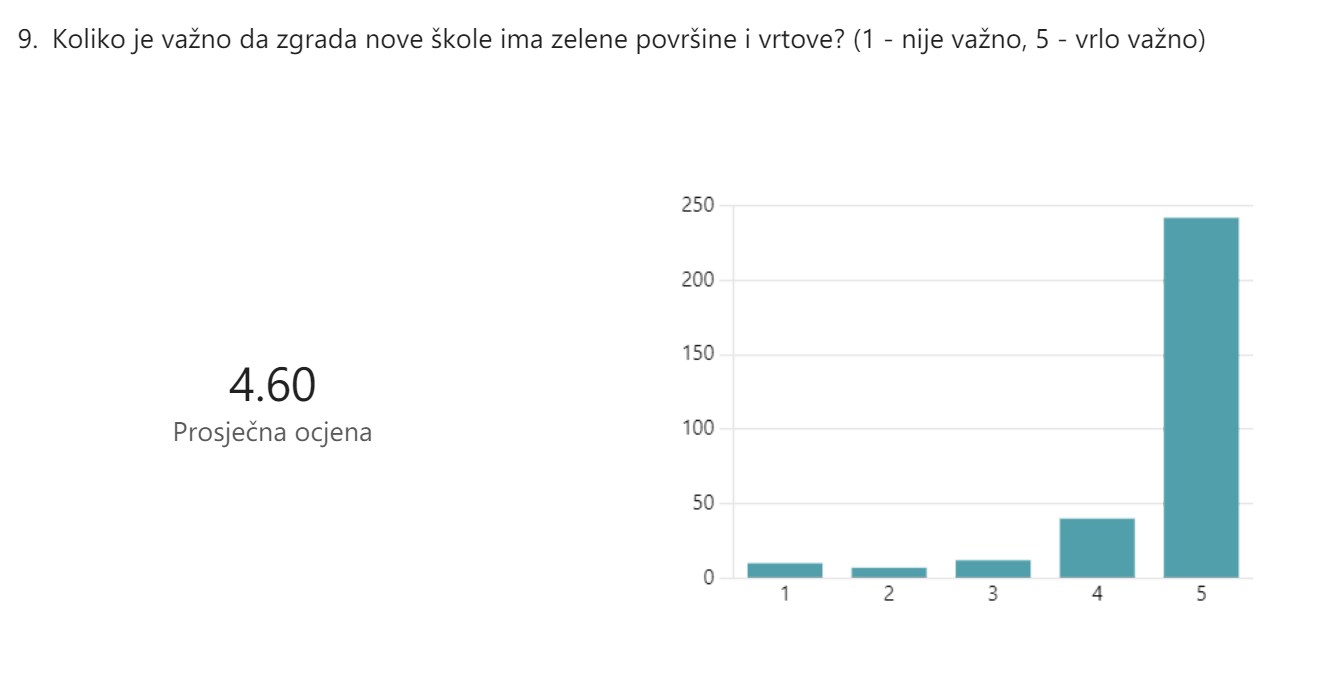 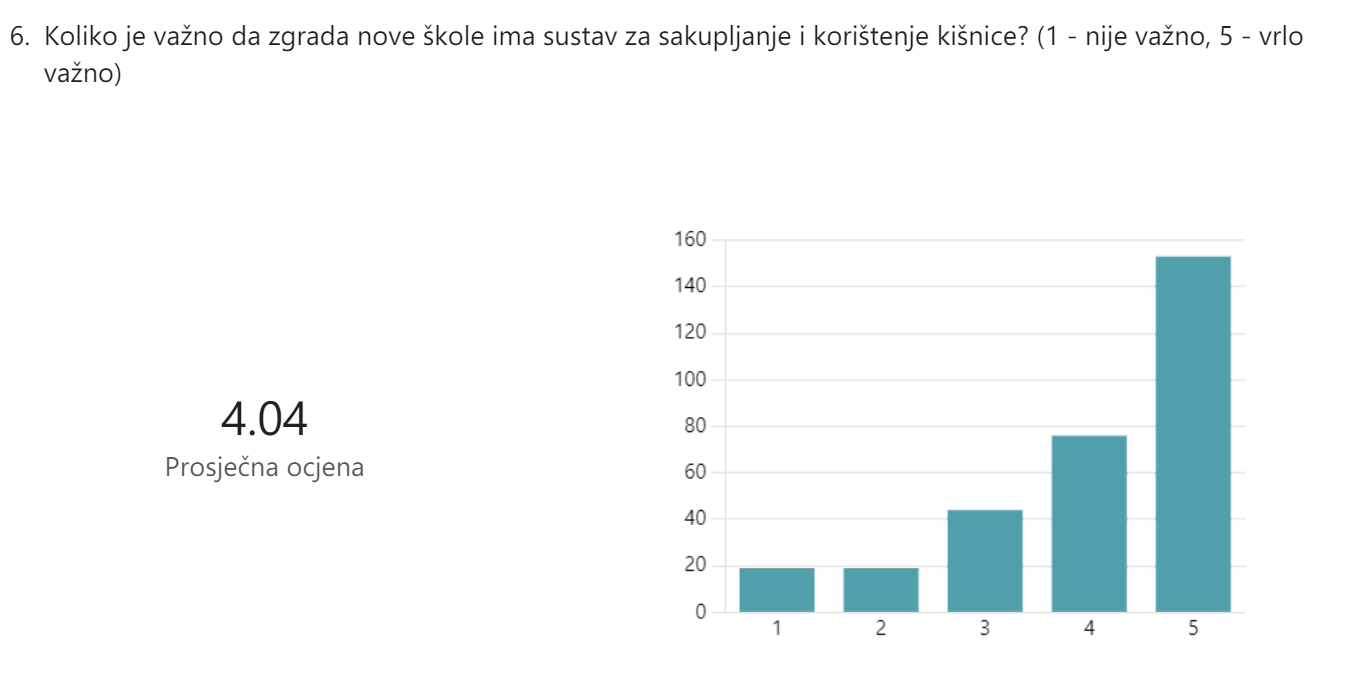 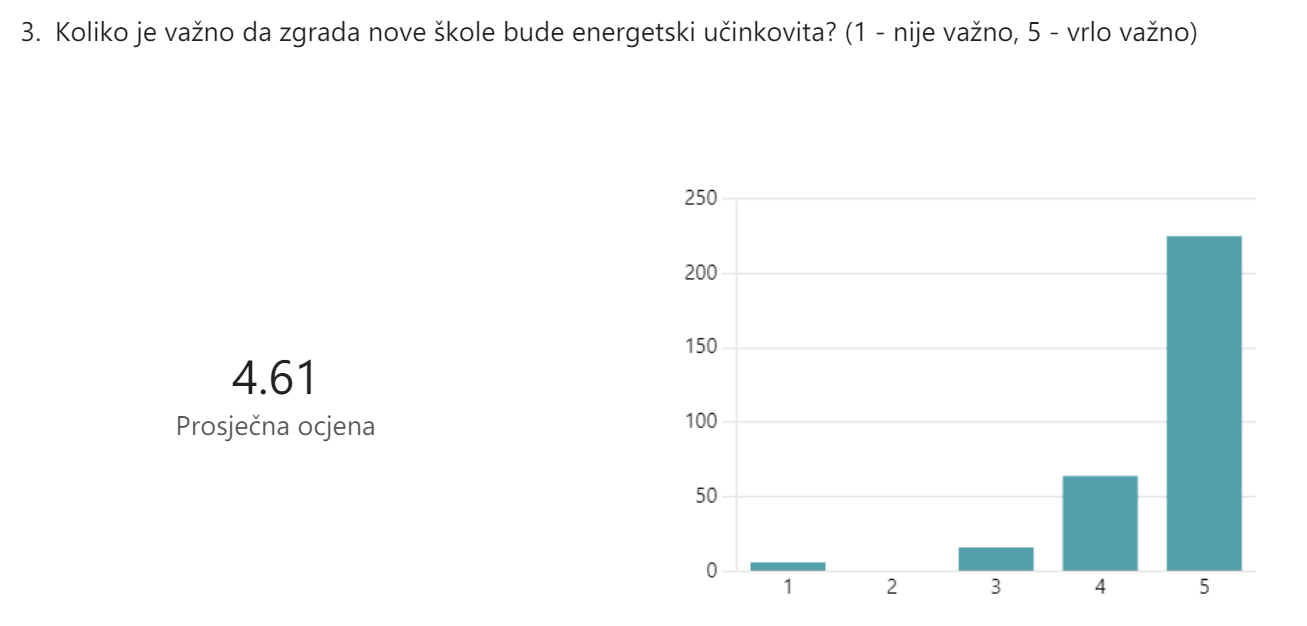 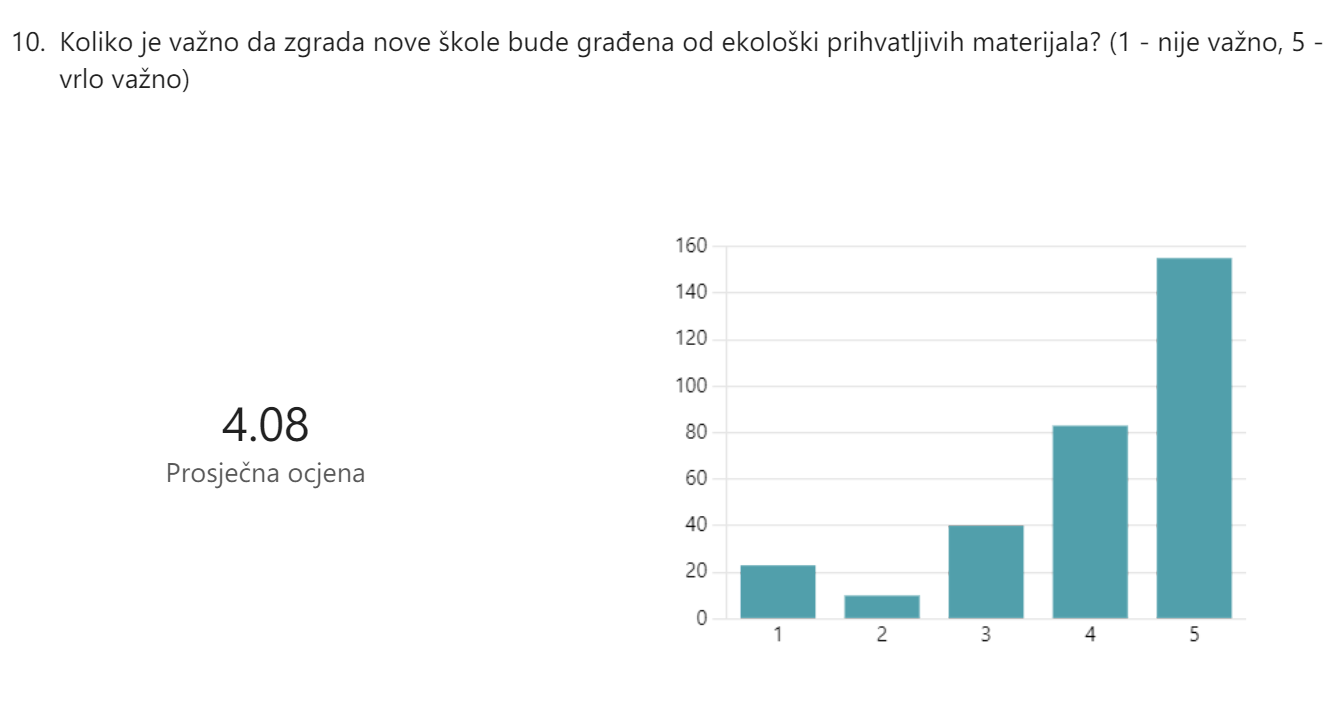 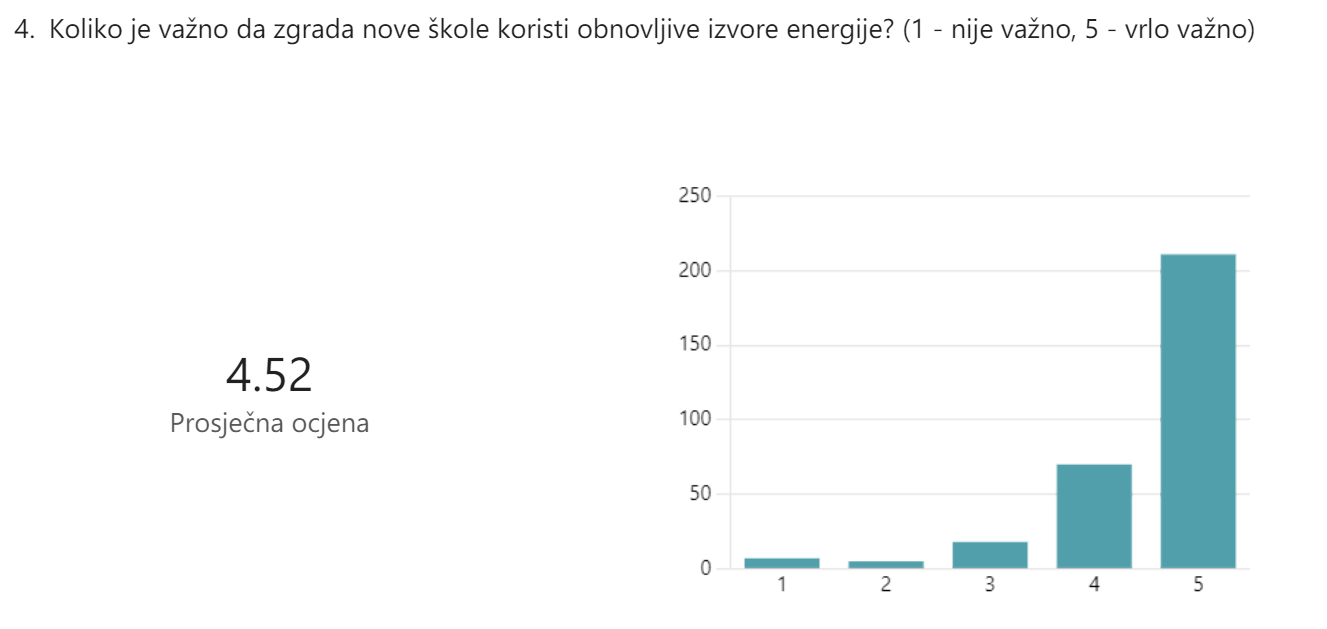 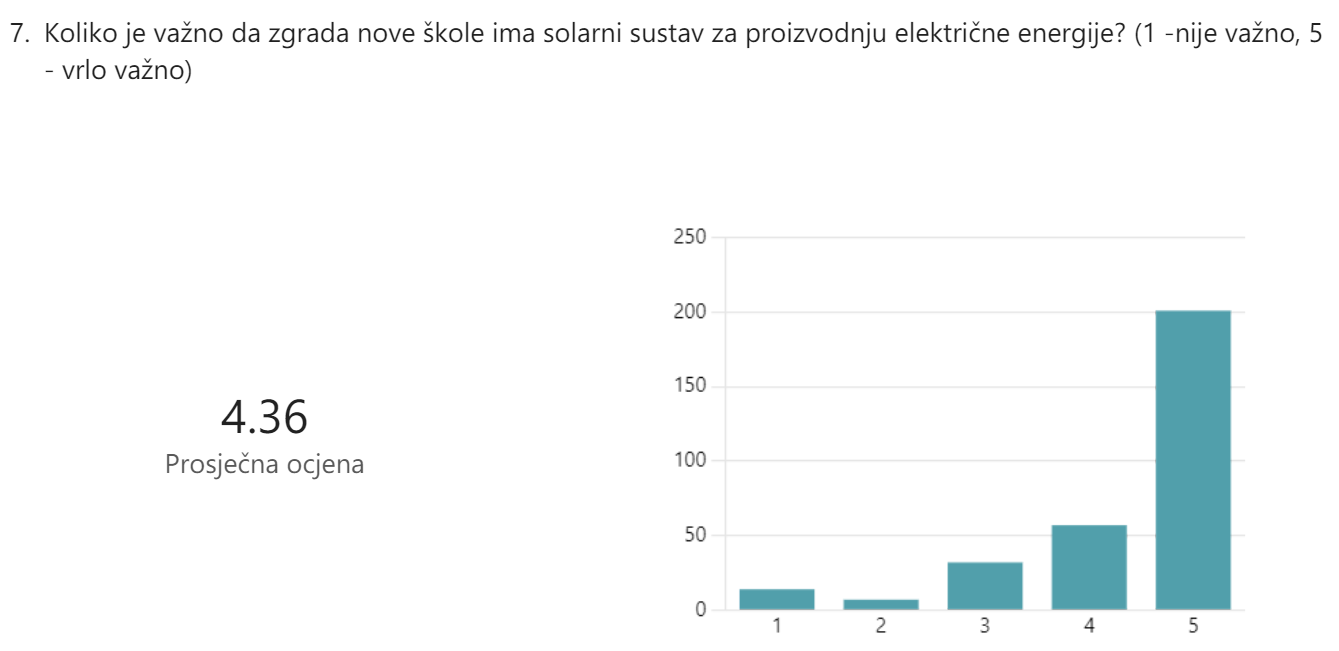 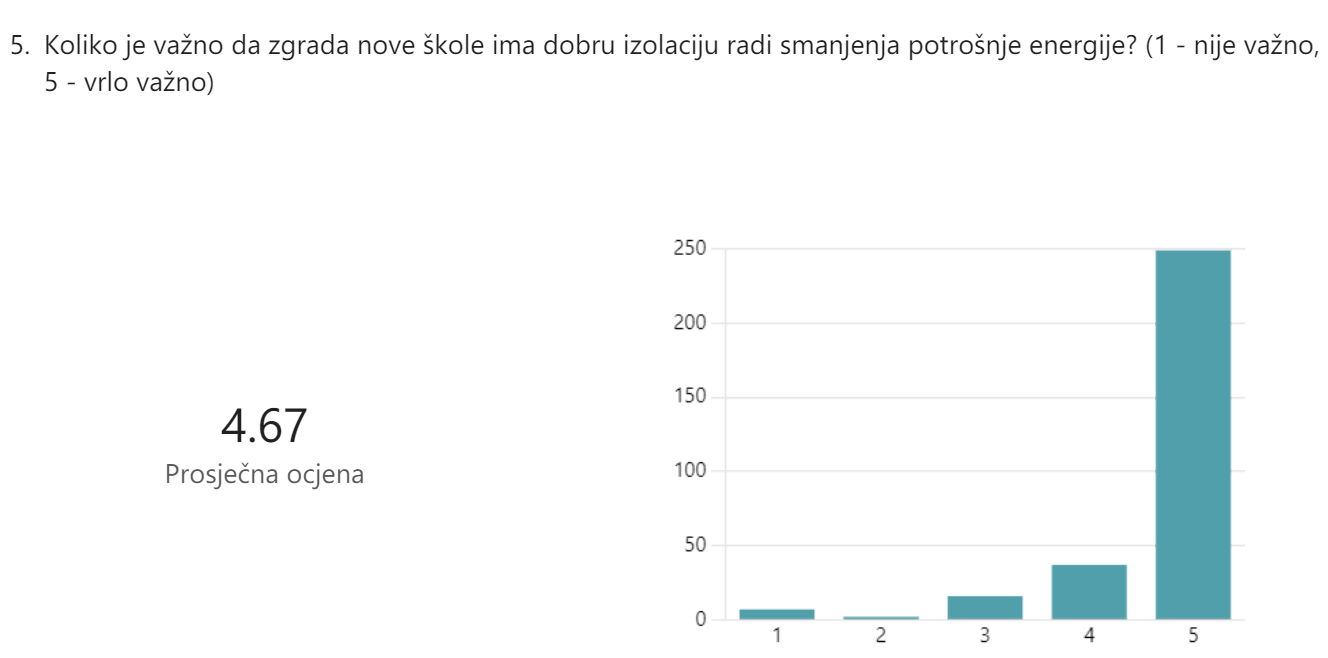 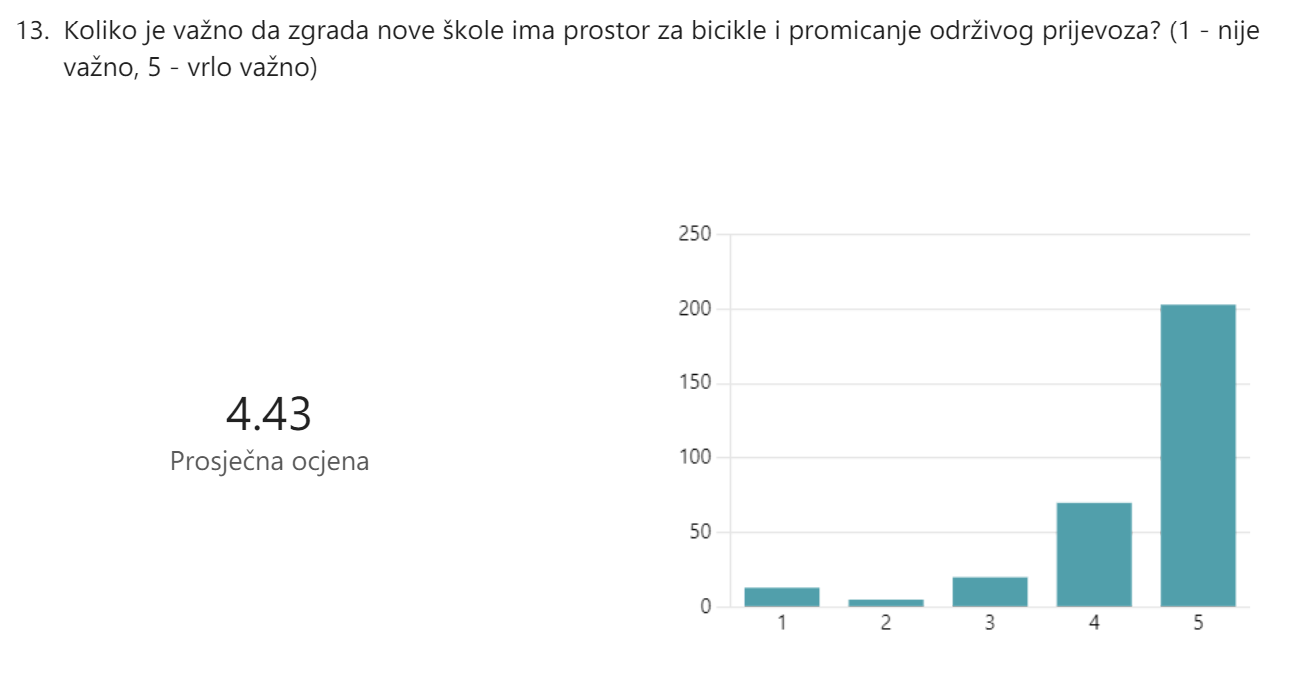 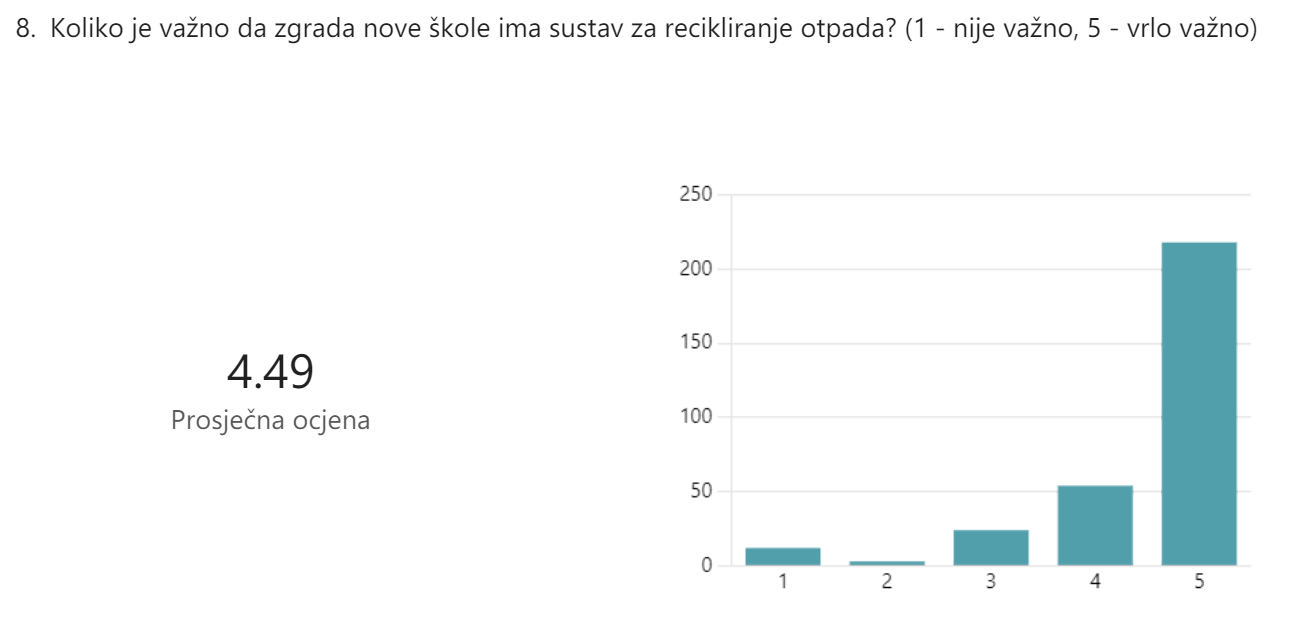 Zeleni vrt, ormarići, kantina, teretana
Izgraditi novu školi, ali van gradske gužve.
Dvorana za tjelesnu kulturu bi trebala biti nekako povezana sa školom da, kada je kiša, djeca ne moraju trčati do dvorane i smočiti se, već mirno otići na tjelesni.
Slažem se sa svim navedenim gore u upitniku, ali za bolji uspjeh naše djece, škola bi trebala biti samo u jutarnjoj smjeni!
Mislim da ideja i prijedloga ima na pretek. Ja bi želio da novac koji se da za takve projekte uistinu bude vidljiv u takvoj školi.
Prostor ili dvorana za razne aktivnosti, poput meditacijskog kutka za učenika, dio sa glazbom i sličnim sadržajima koji bi učenicama na neki način omogućili osobno "punjenje"…
Više prostora za igru!
Suradnja sa studenticom arhitekture
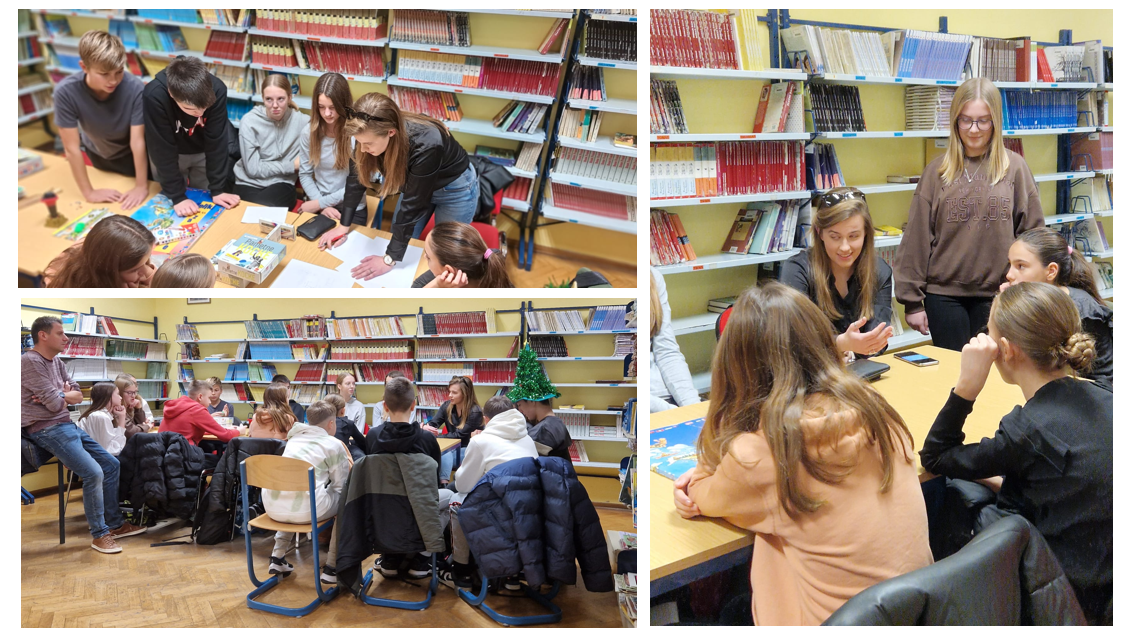 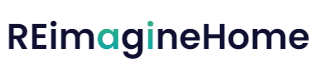 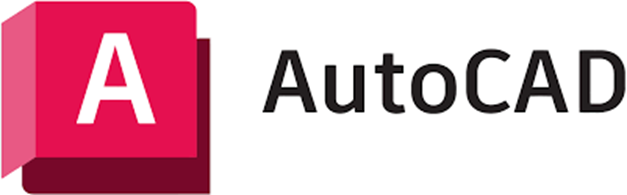 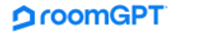 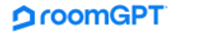 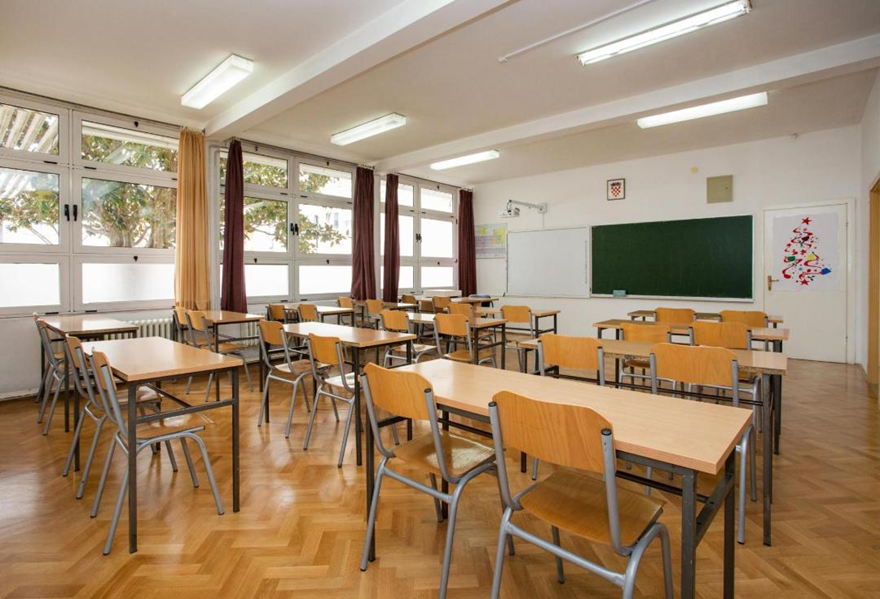 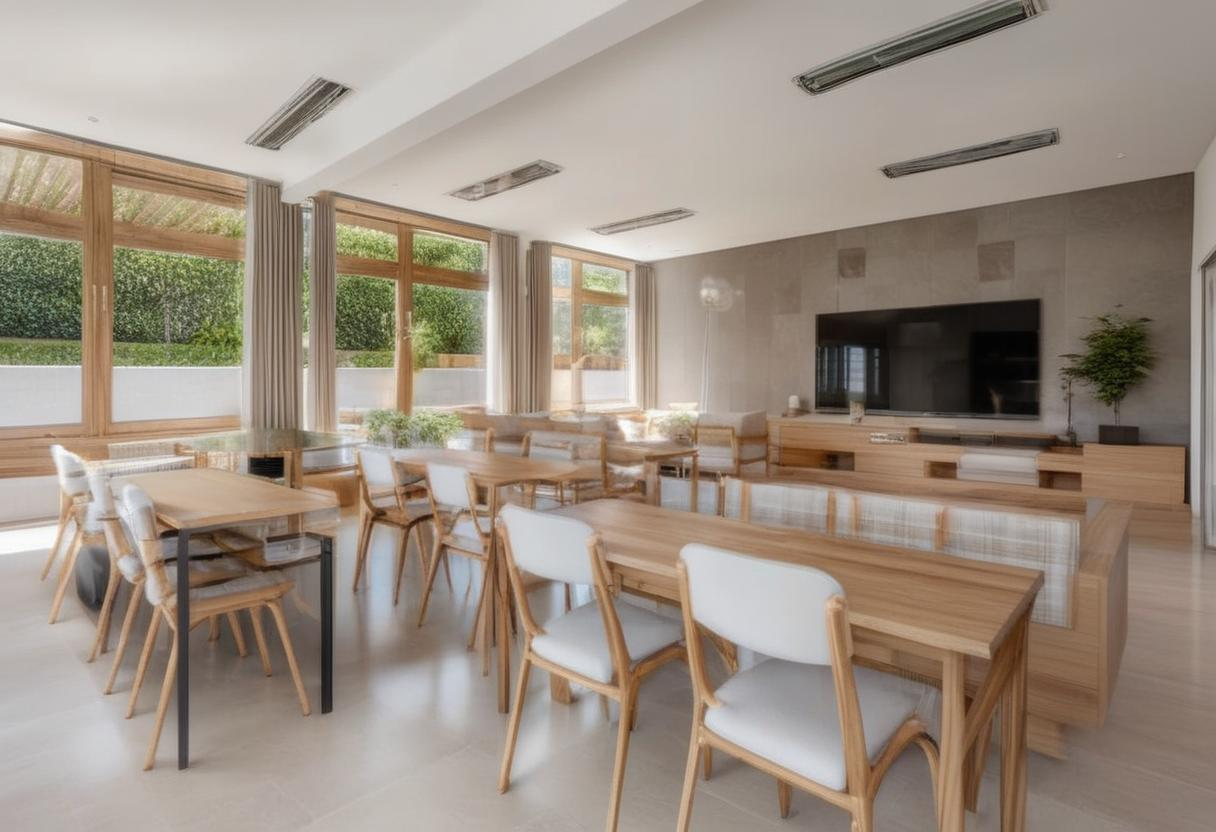 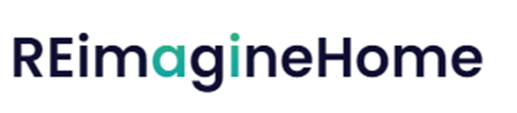 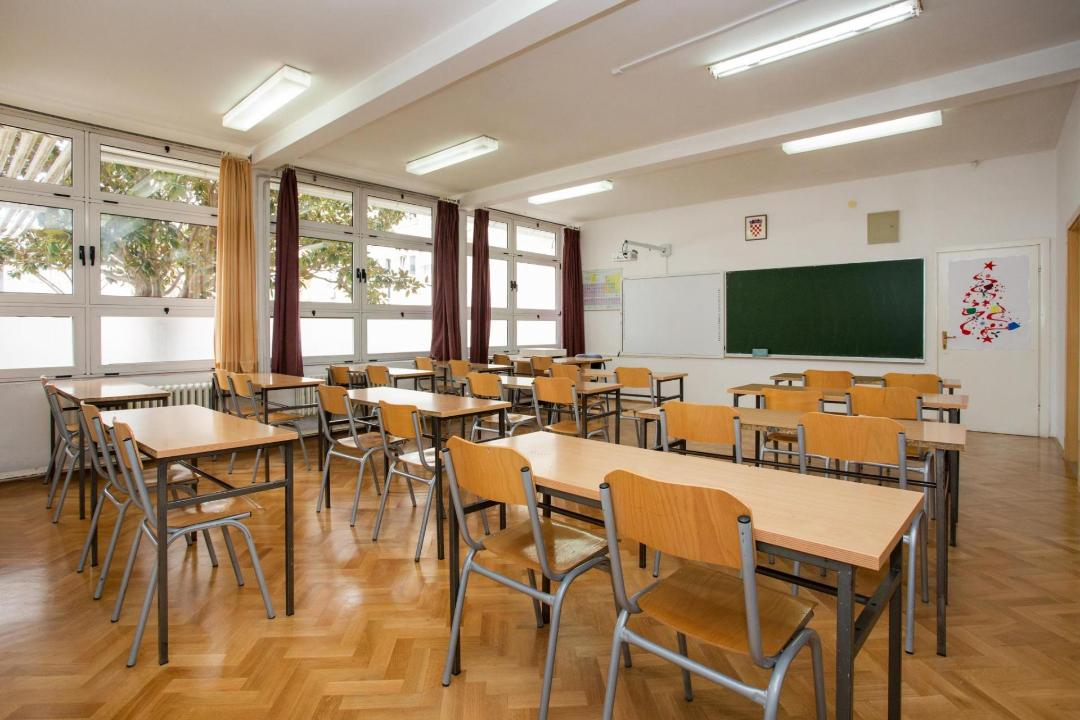 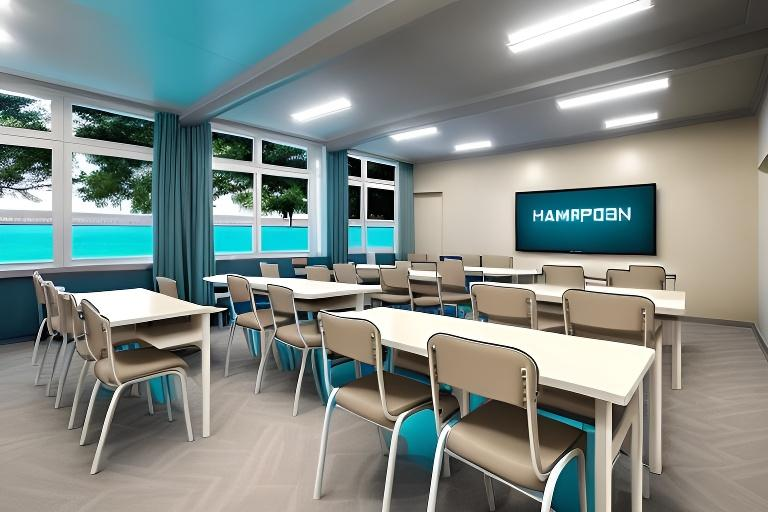 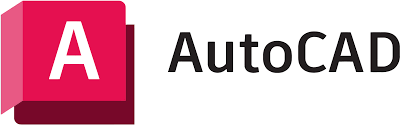 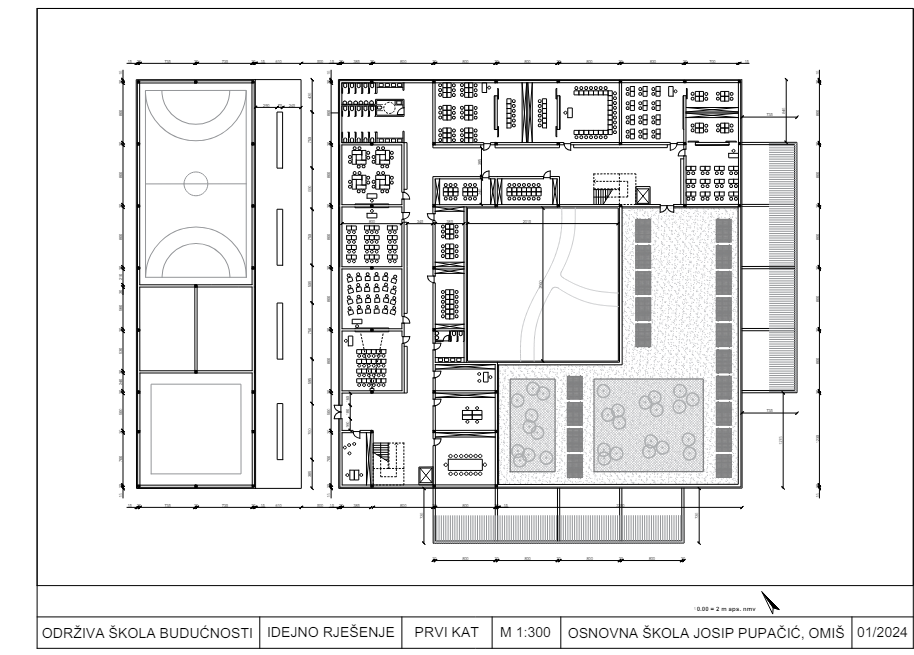 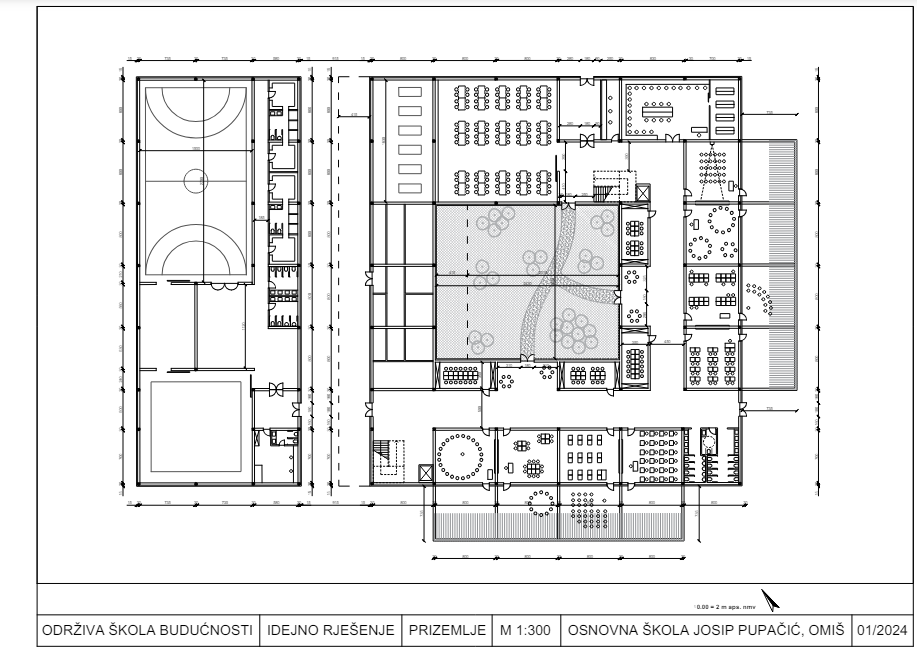 3D model naše škole budućnosti
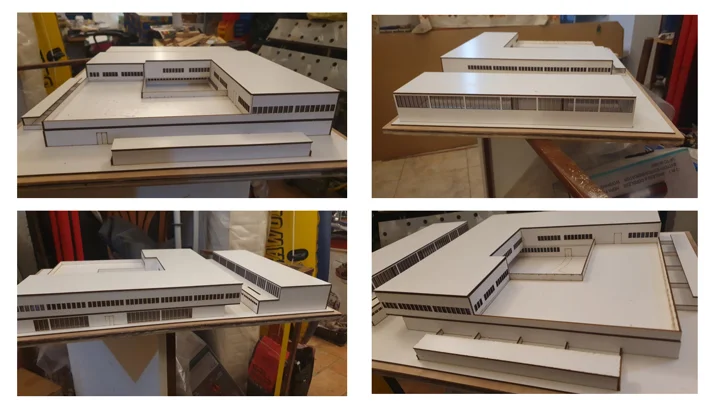 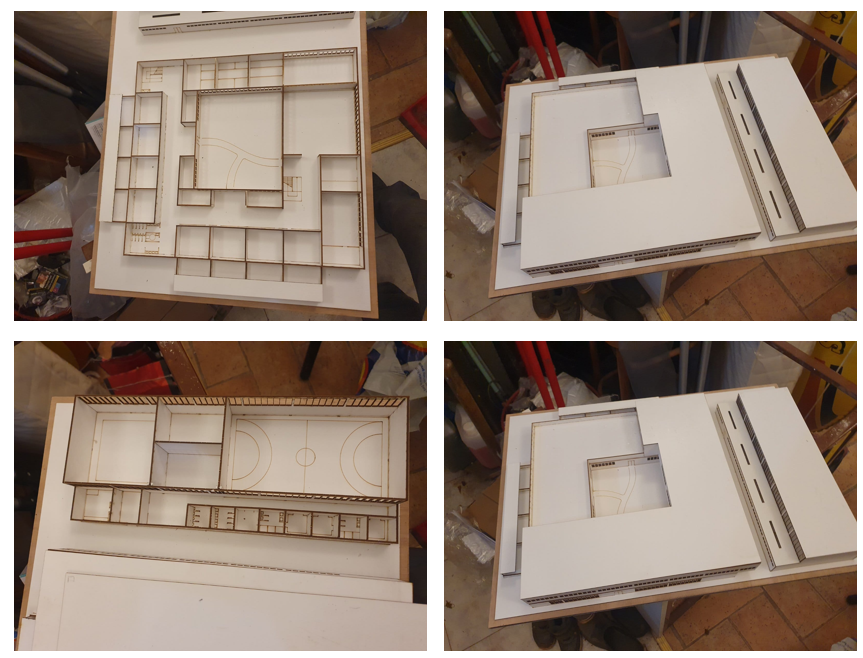 Što znači da je škola održiva?
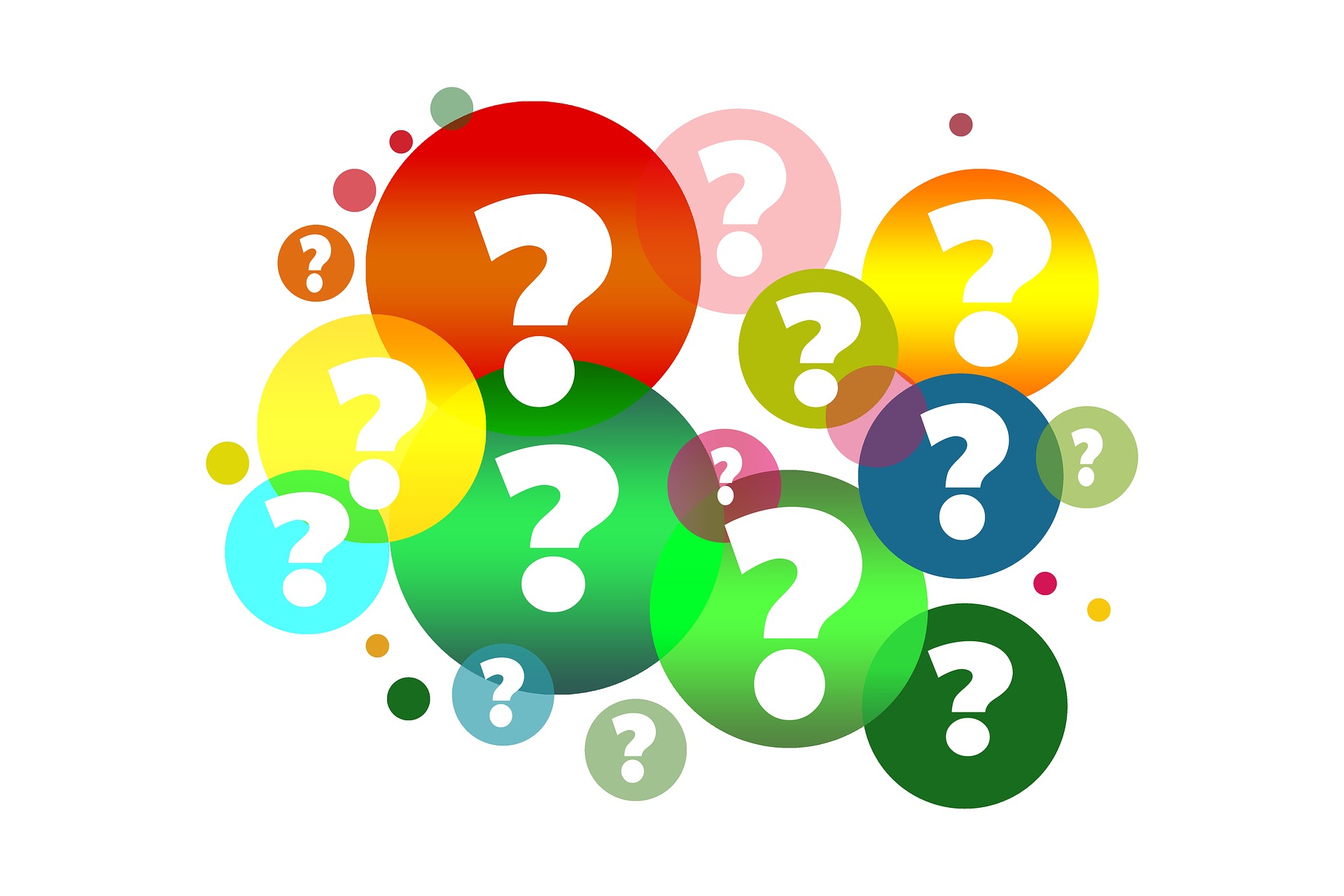 Ta fotografija korisnika Nepoznat autor: licenca CC BY
Održava škola budućnosti i Minecraft
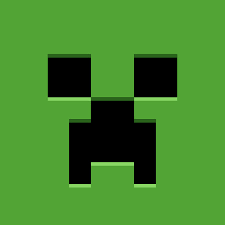 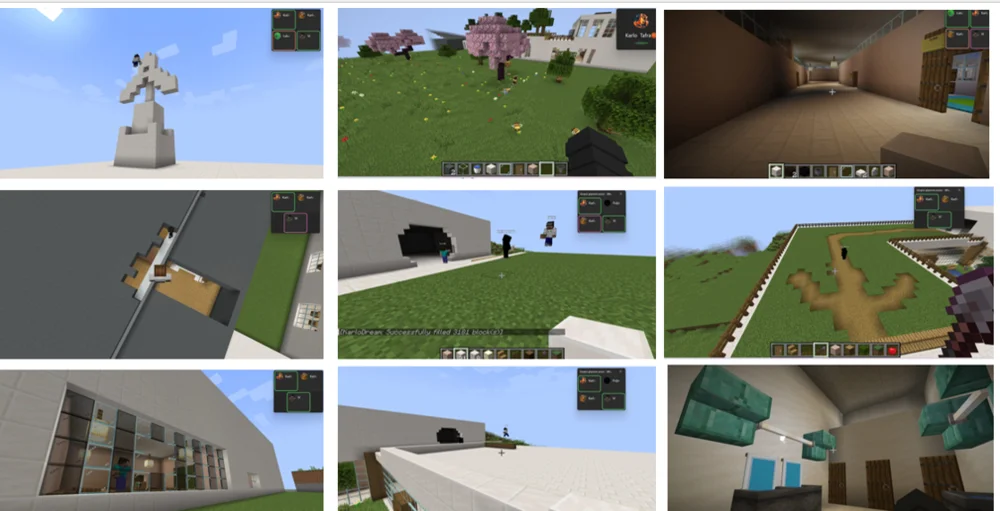 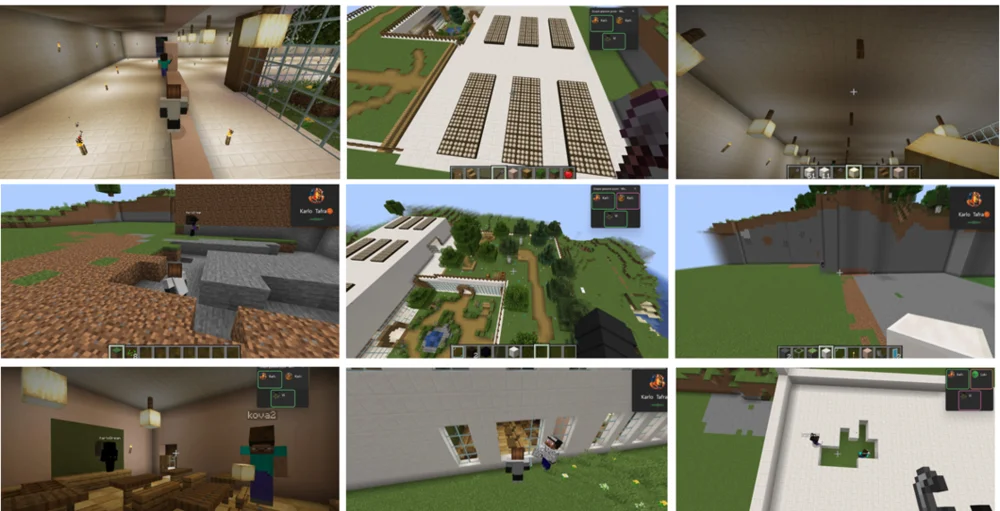 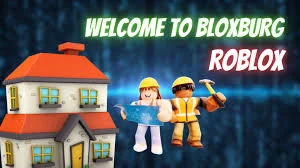 Održava škola budućnosti i Roblox
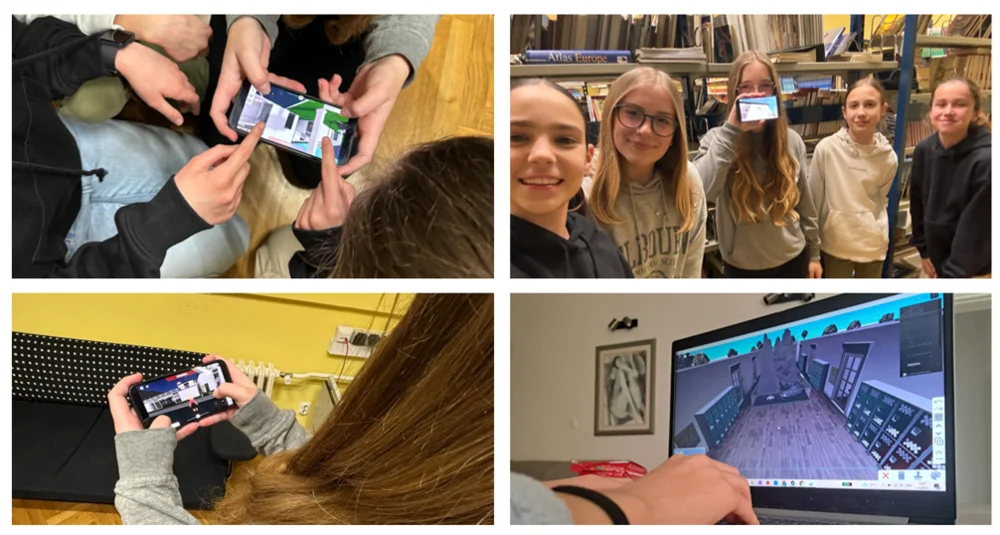 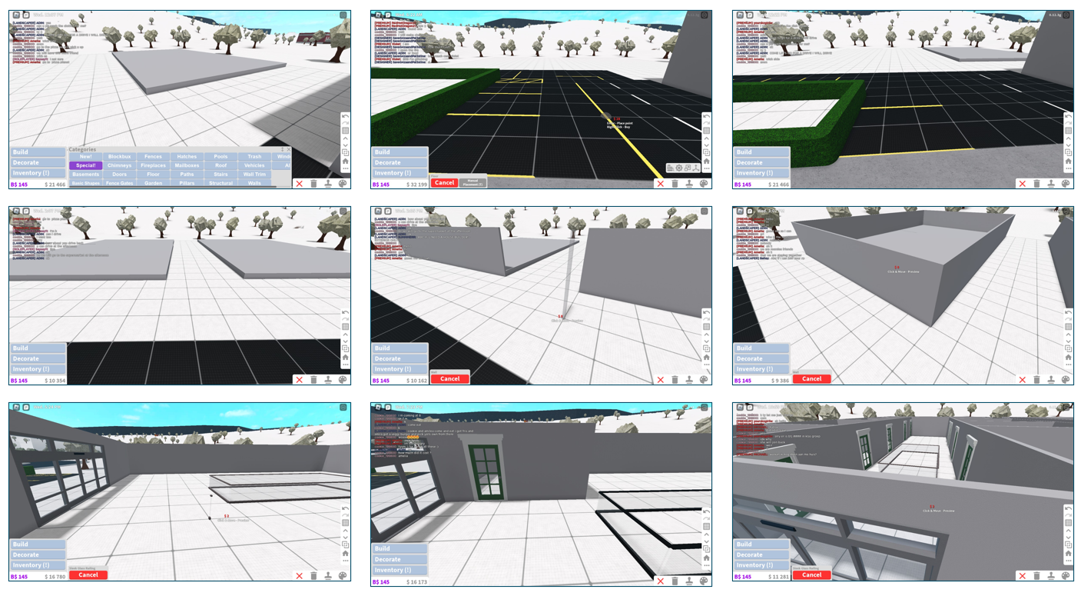 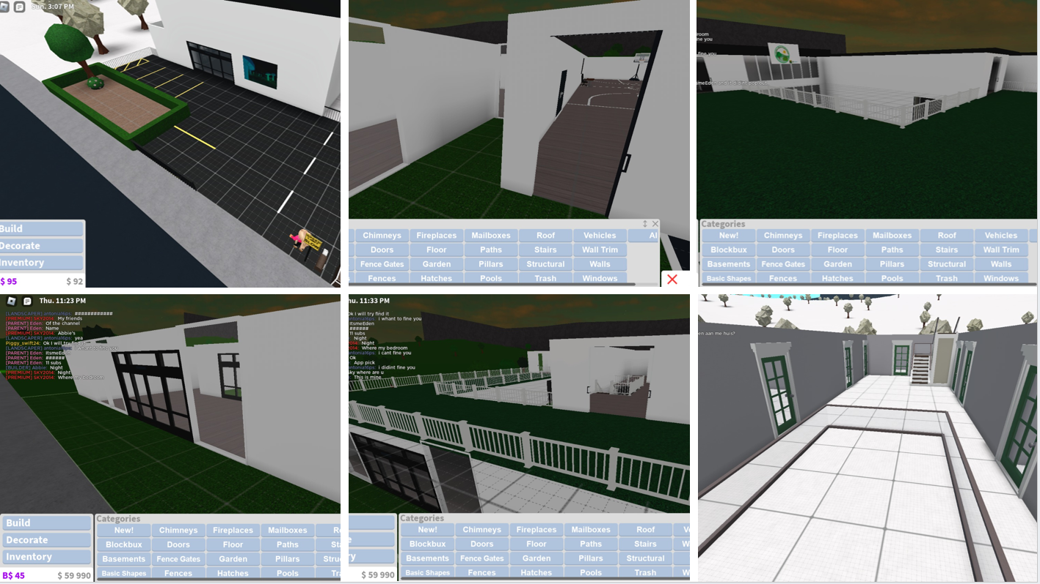 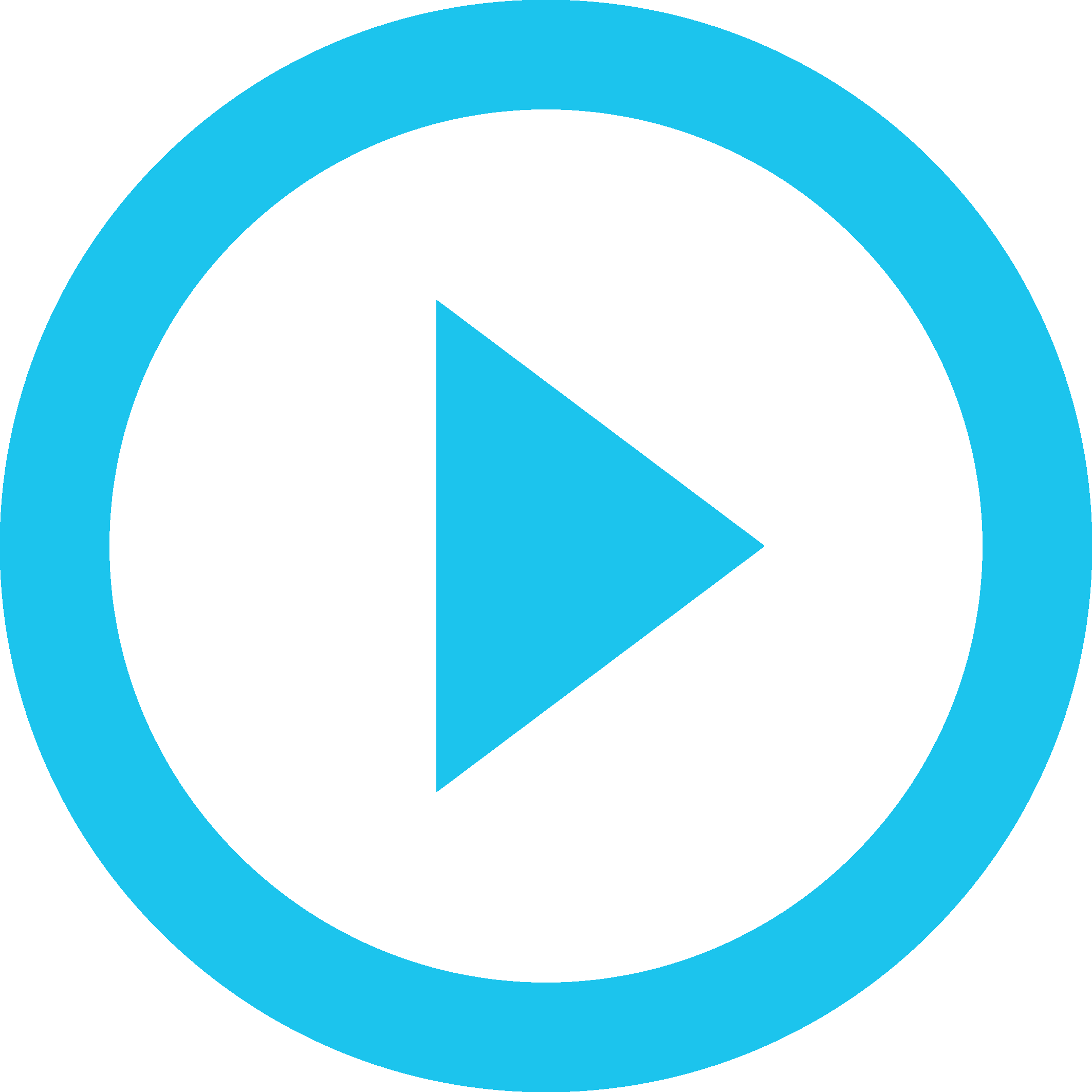 Mi smo đaci sa omiške stine…
Ta fotografija korisnika Nepoznat autor: licenca CC BY-NC
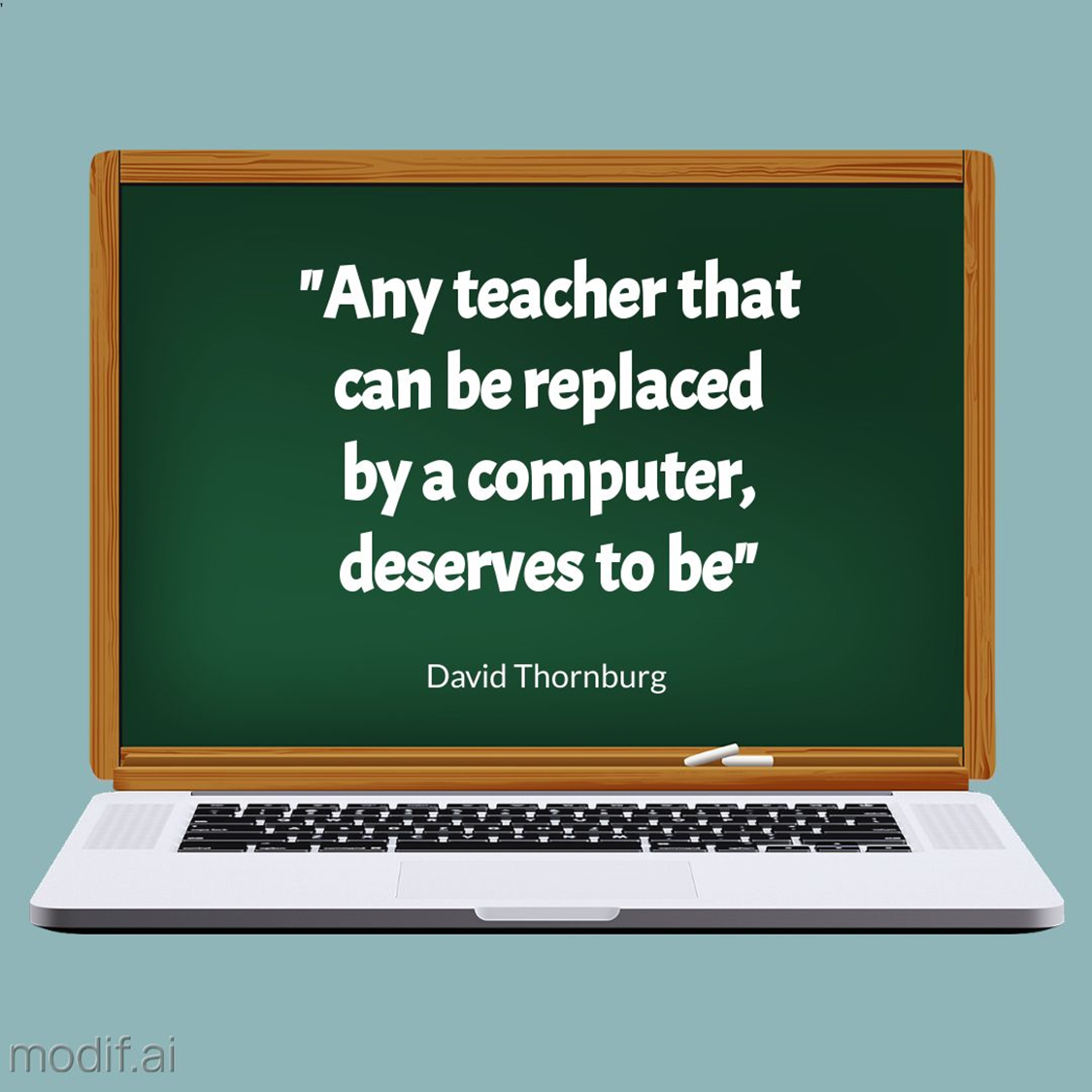 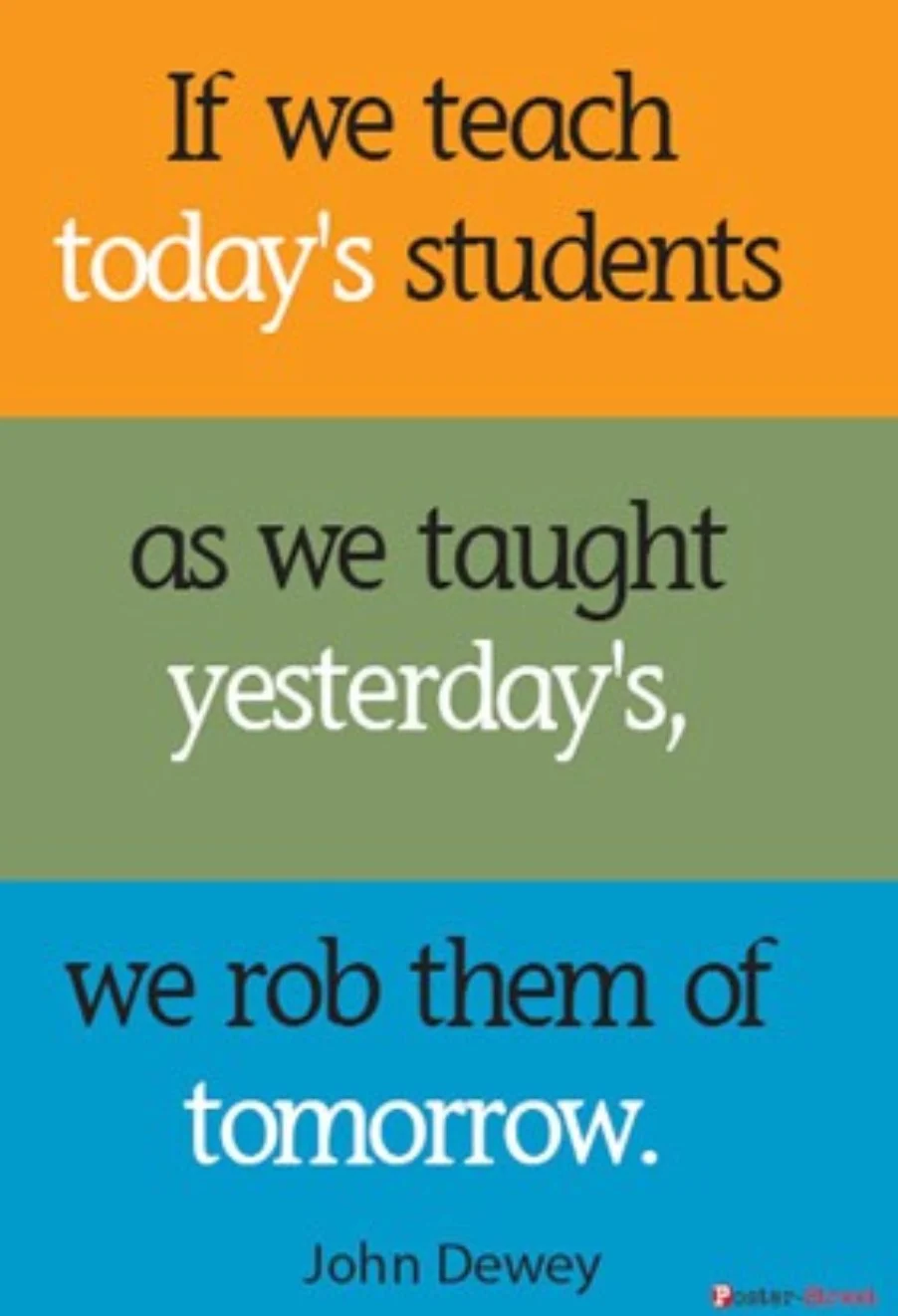 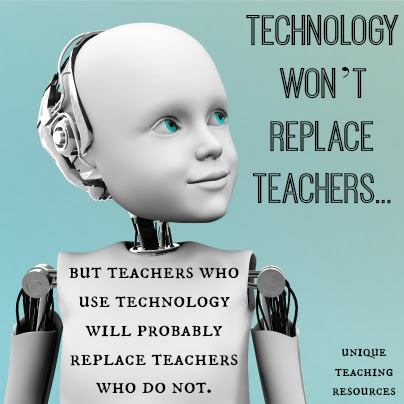 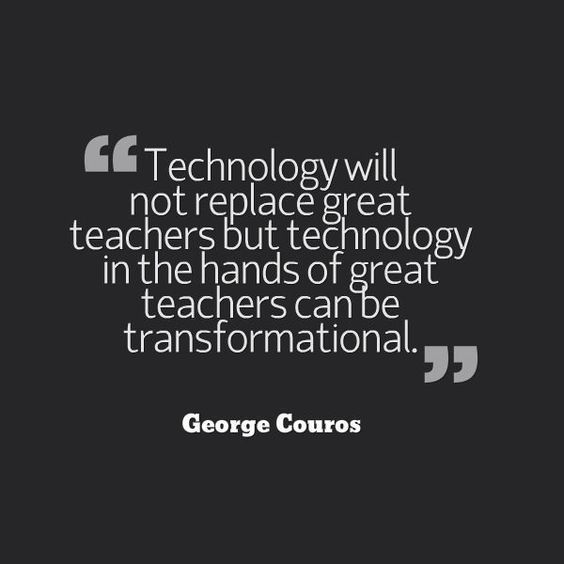 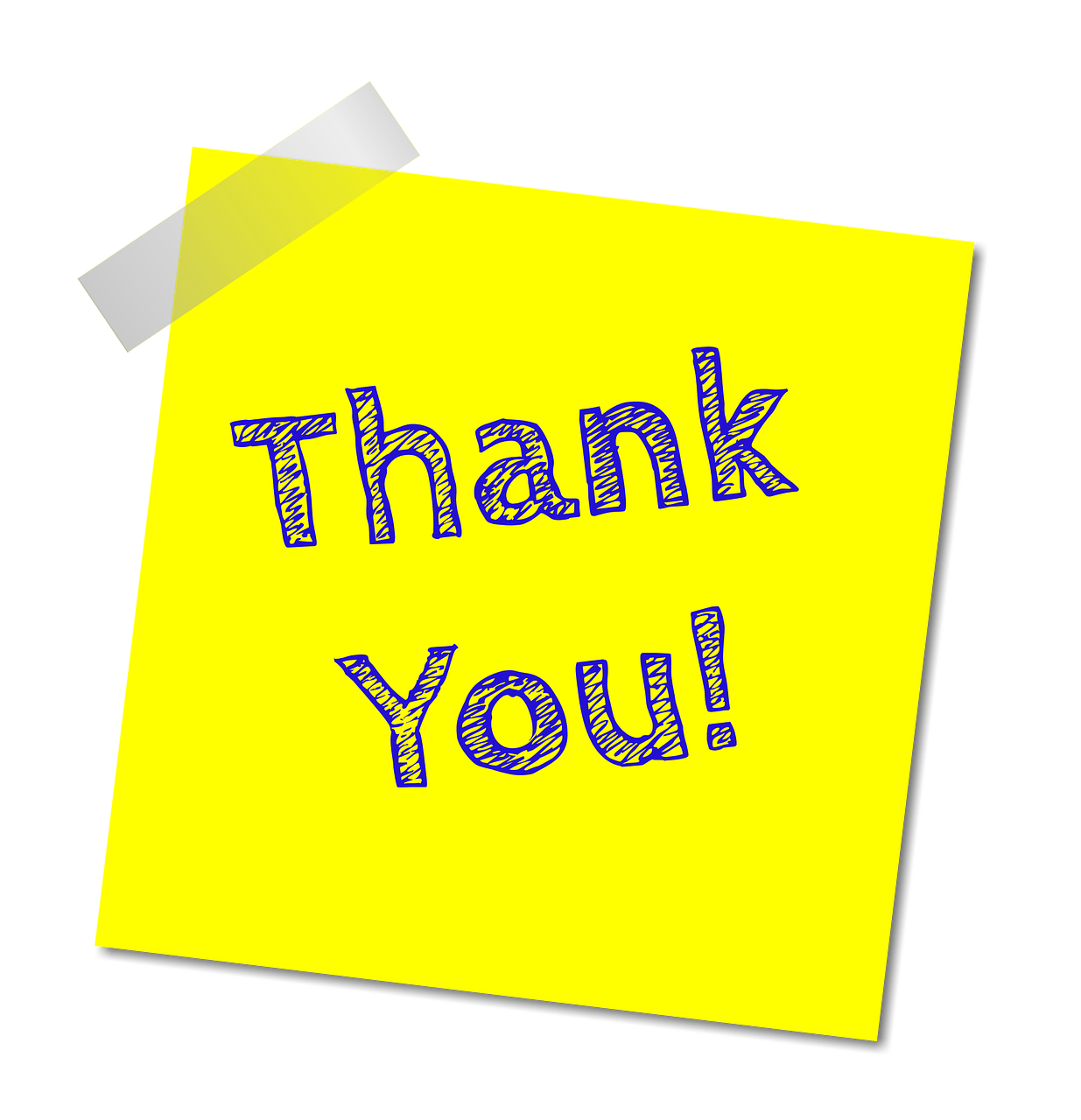